The PYTimes
All the news that fits in print.
Today’s whether:   if, elif, or else!
Prof Alienated!?
Homework #1  Due Mon., 9/16
Alien Attack?  Picobot programmer Z. Dodds  was subject of a bizarre attack yesterday by three-eyed aliens. The trinocular terrors, it seems, were conducting experiments that would help them understand “how humans think.” 
It seems the aliens used a shrinking ray, which let them enter the programmer’s head in order to see what was happening. A witness reports deeply disappointed voices emanating from within. 
To escape the attack, Dodds had to turn the ray on himself – as he shrank, the aliens quickly flew off, departing so fast that he was unable to use the reverse ray before they left. “I don’t mind,” Dodds muses – in fact, this might help me tomorrow… ”
0) Reading/response
1) Lab: data
2) Lab: data + functions
3) Putting the fun into functions!
Composite sketch of one of the attackers drawn from three-eyewitness accounts
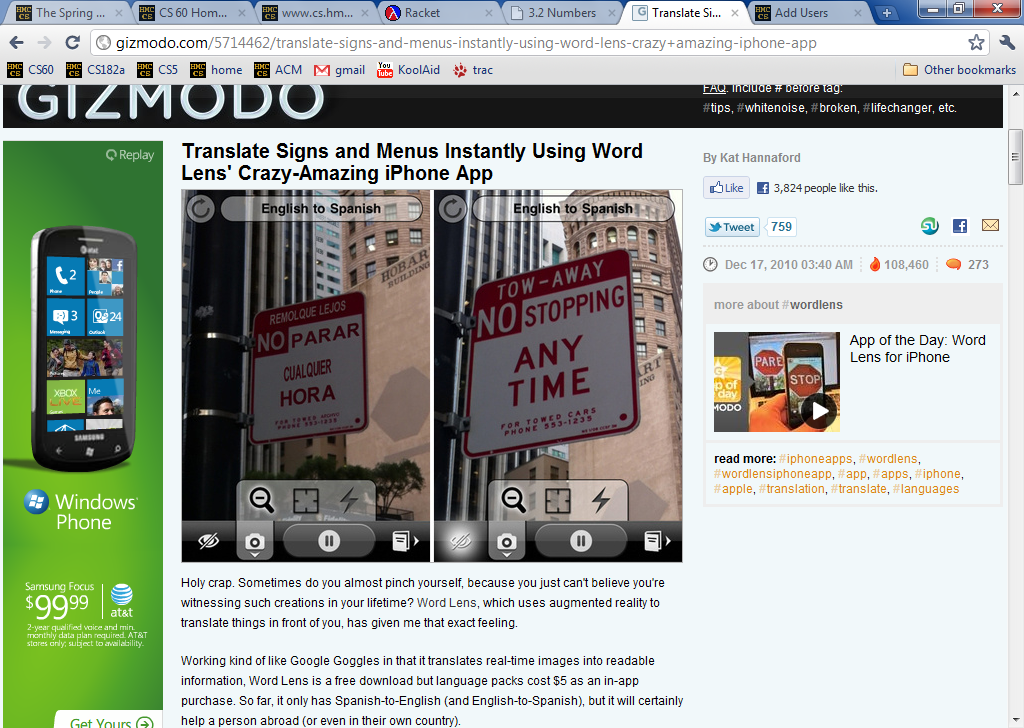 Automatic translation: if it's possible for human languages... perhaps for CS, too?
see three-eyed alien attack, p. 42
Big Data?
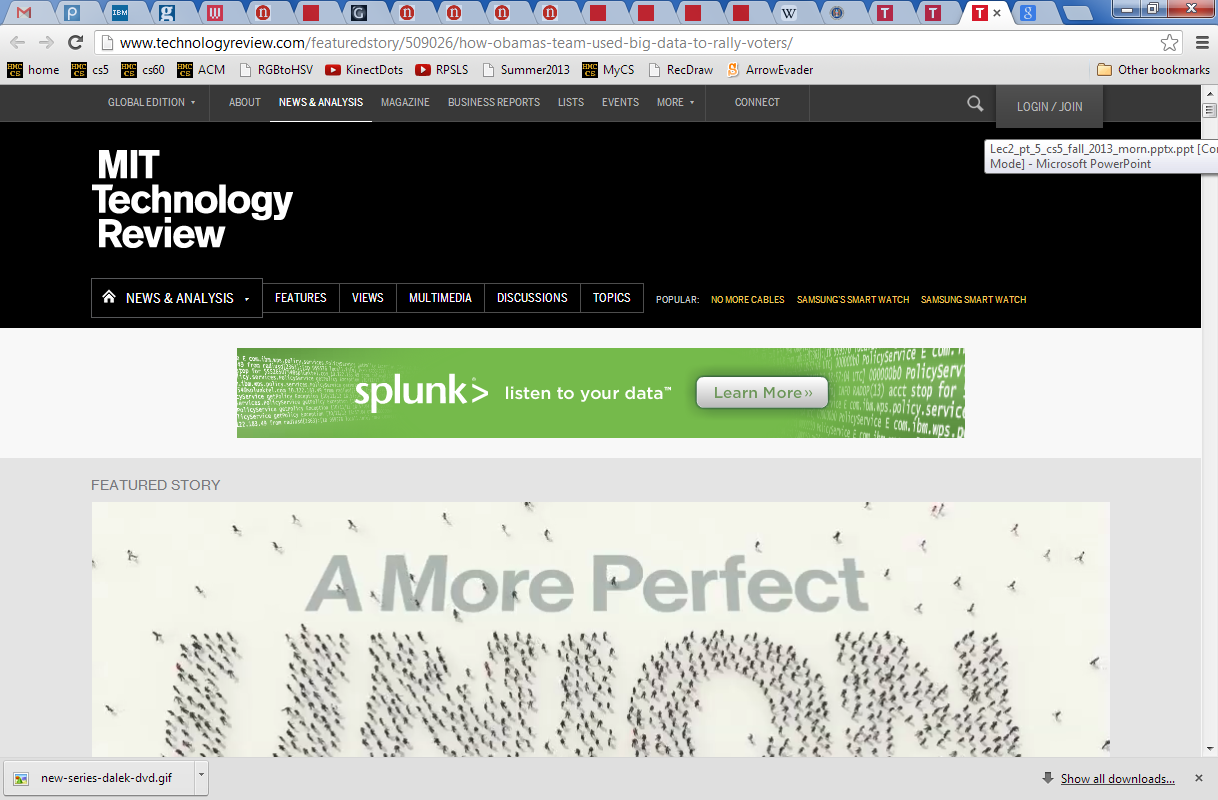 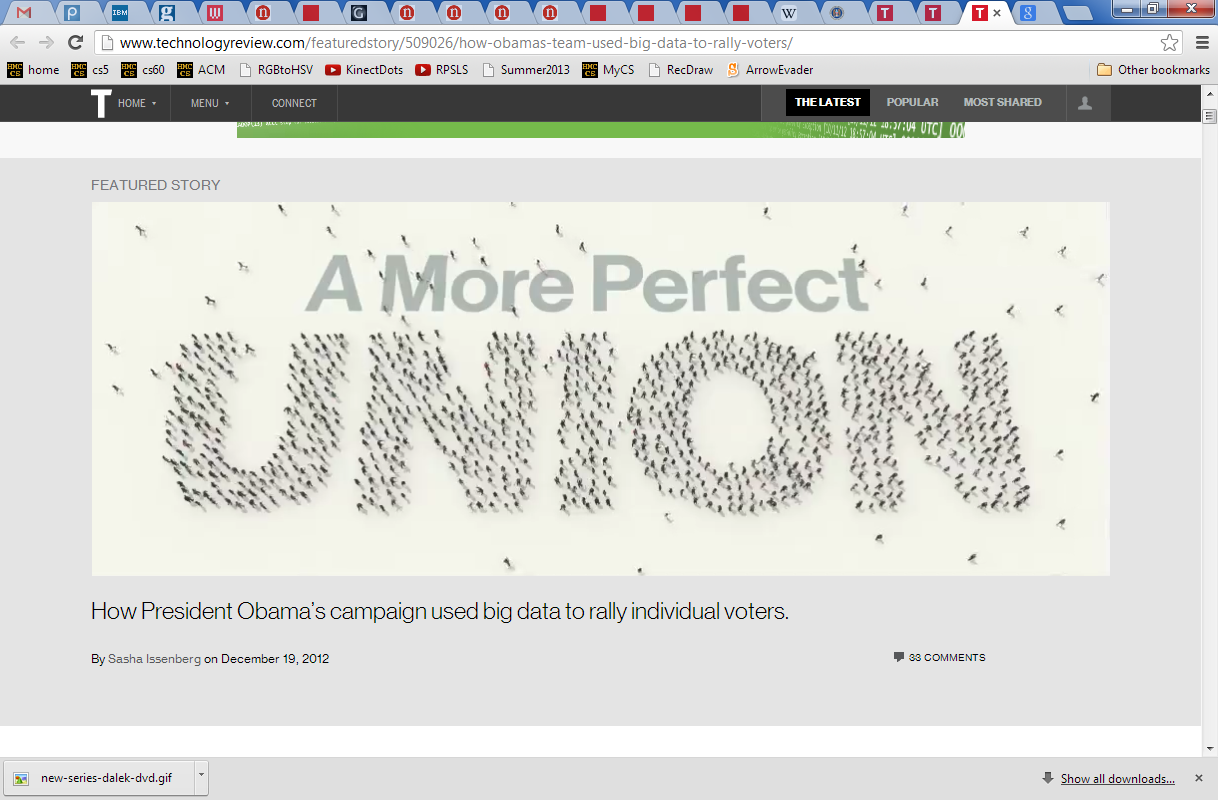 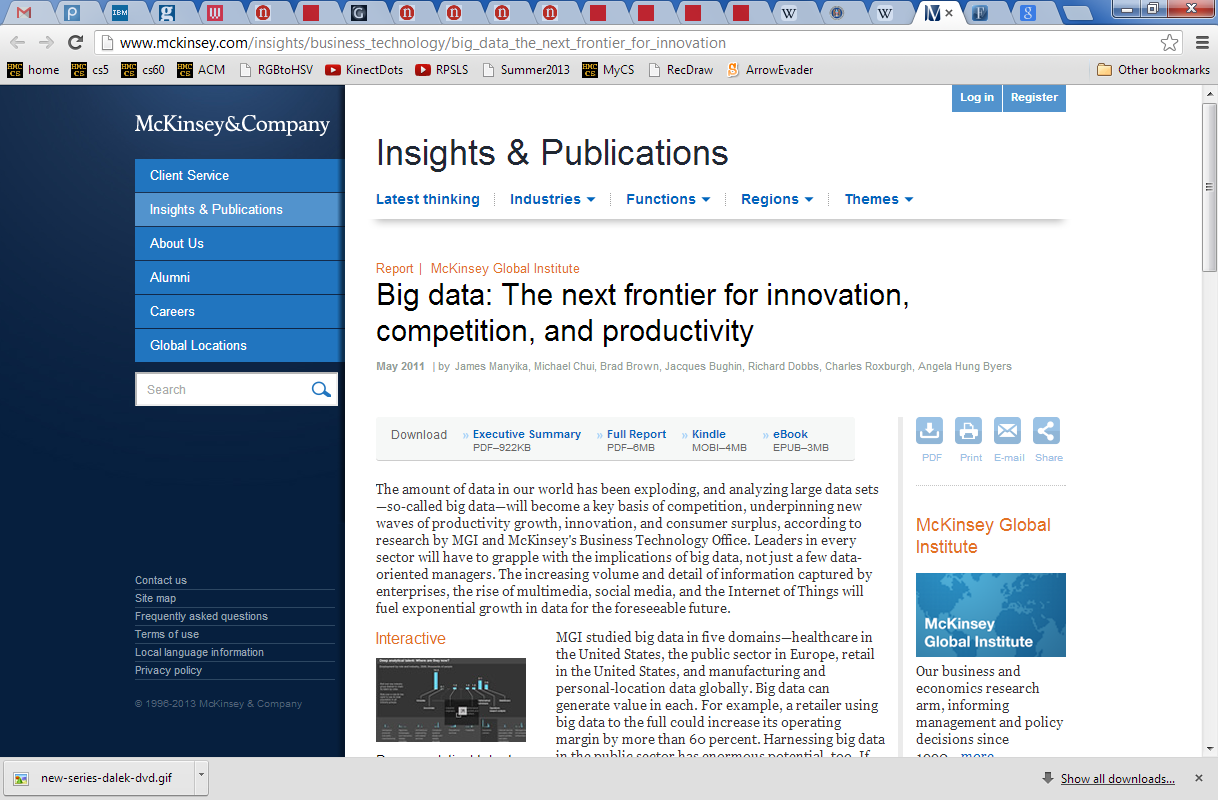 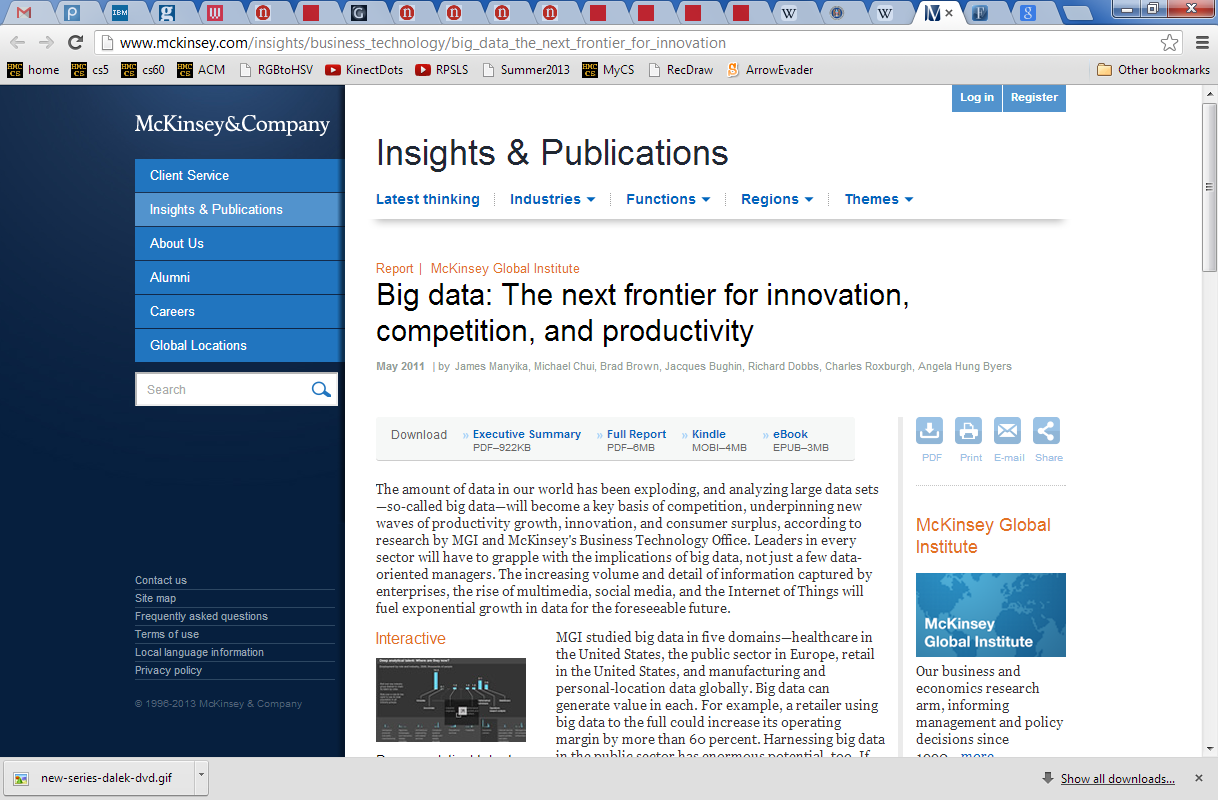 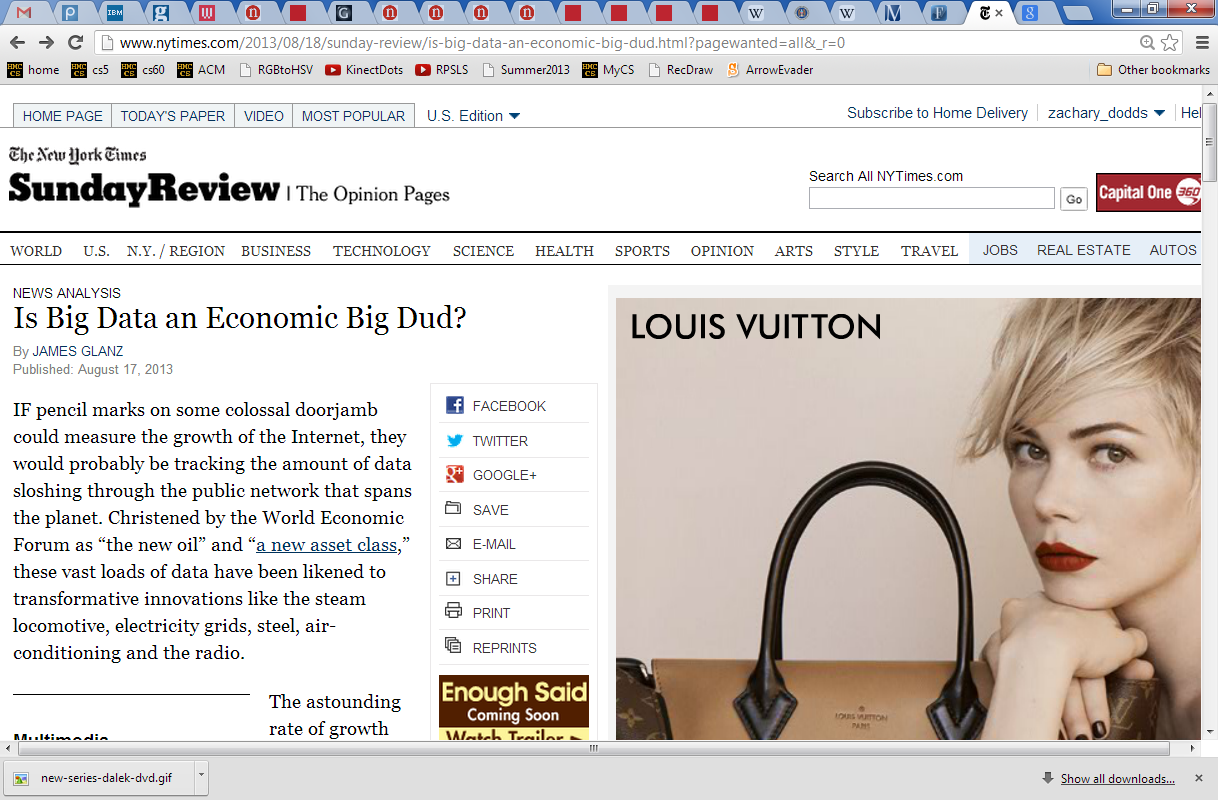 [Speaker Notes: Electric:  from www.staticfreesoftware.com
My tutorial is at:
http://odin.ac.hmc.edu/~harris/class/chipdesign/electric.pdf


Lasergene (a molecular biology suite of programs for aligning and comparing
       DNA sequences, etc.)
Statview (statistical analysis)
KaleidaGraph (plotting & graphing)
Populus (programs that simulate ecological and evolutionary processes)]
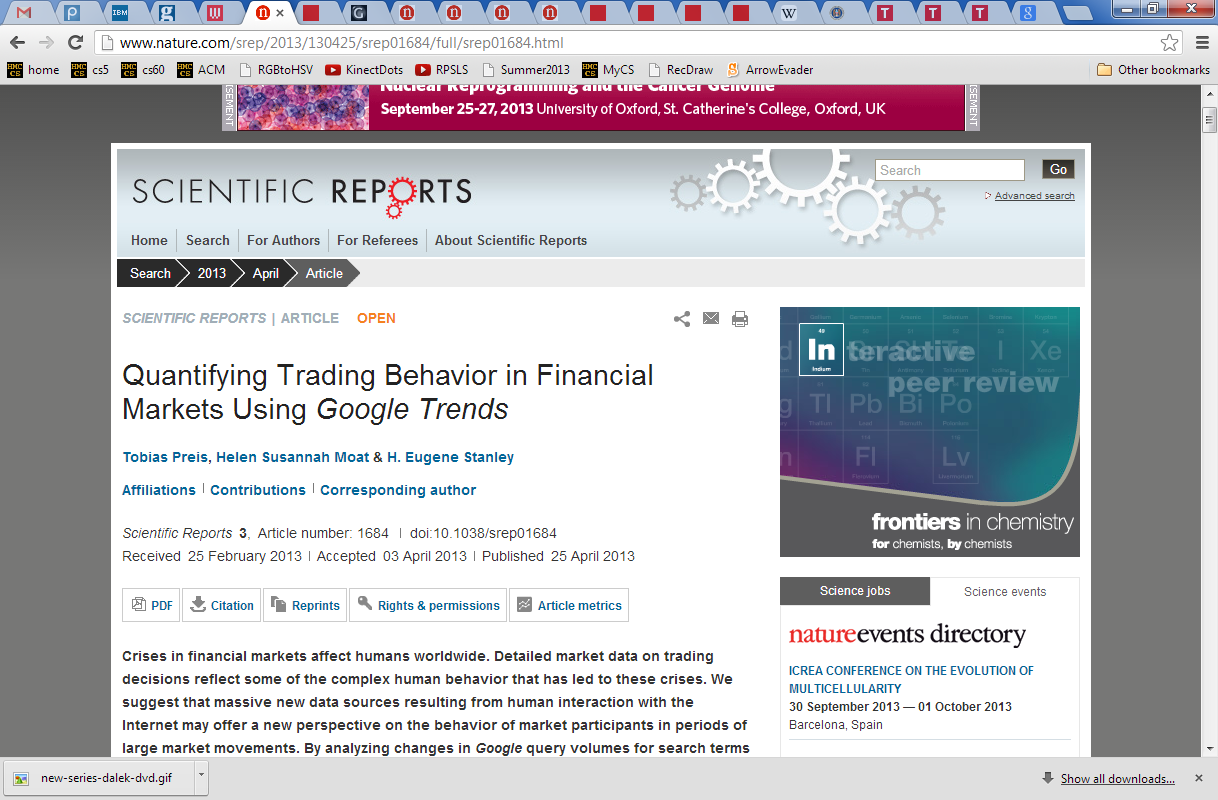 'debt'
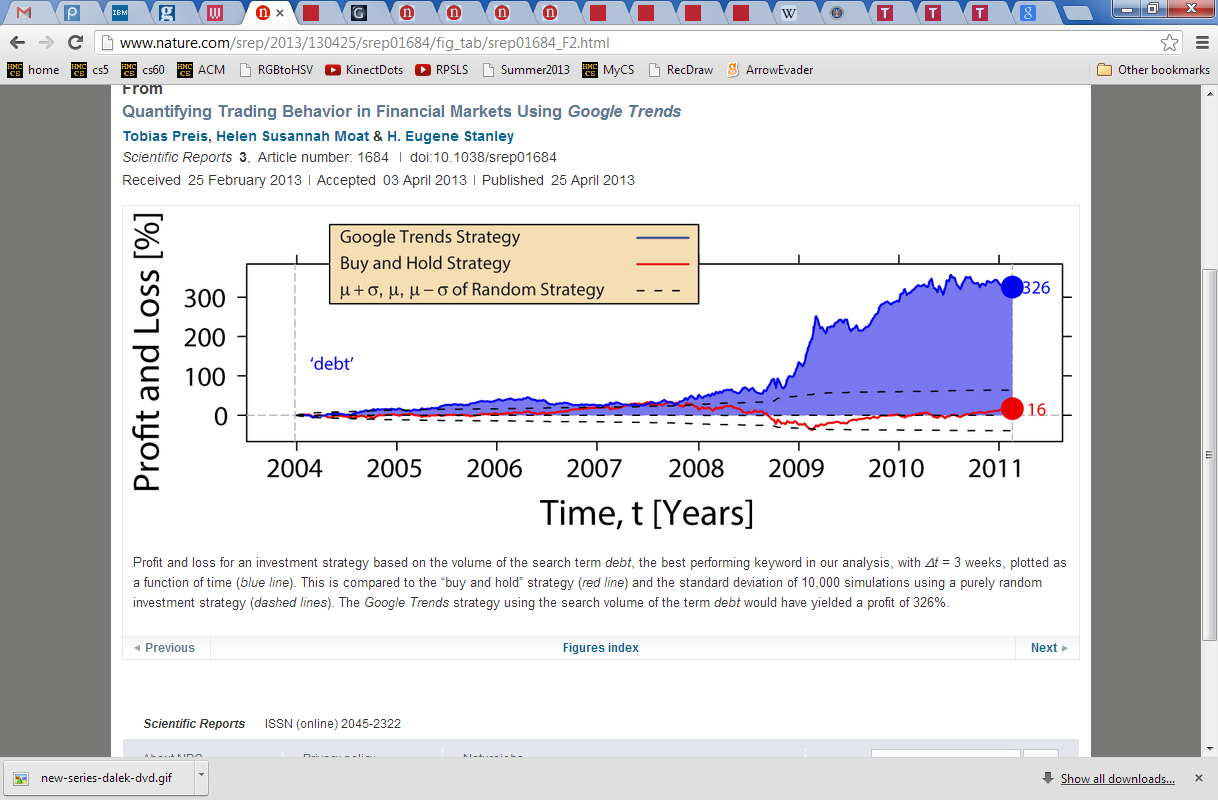 more-than-average searches for  debt:  sell
fewer-than-average searches for  debt:  buy
[Speaker Notes: Electric:  from www.staticfreesoftware.com
My tutorial is at:
http://odin.ac.hmc.edu/~harris/class/chipdesign/electric.pdf


Lasergene (a molecular biology suite of programs for aligning and comparing
       DNA sequences, etc.)
Statview (statistical analysis)
KaleidaGraph (plotting & graphing)
Populus (programs that simulate ecological and evolutionary processes)]
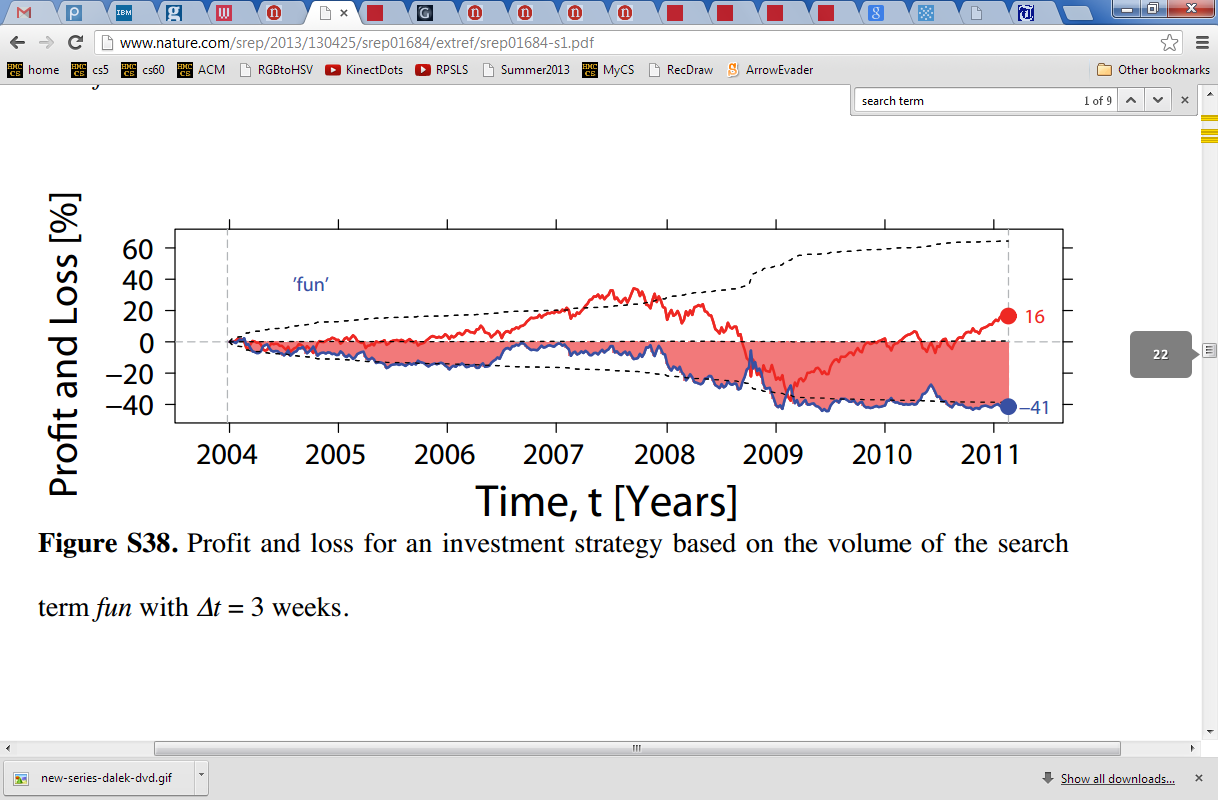 'fun'
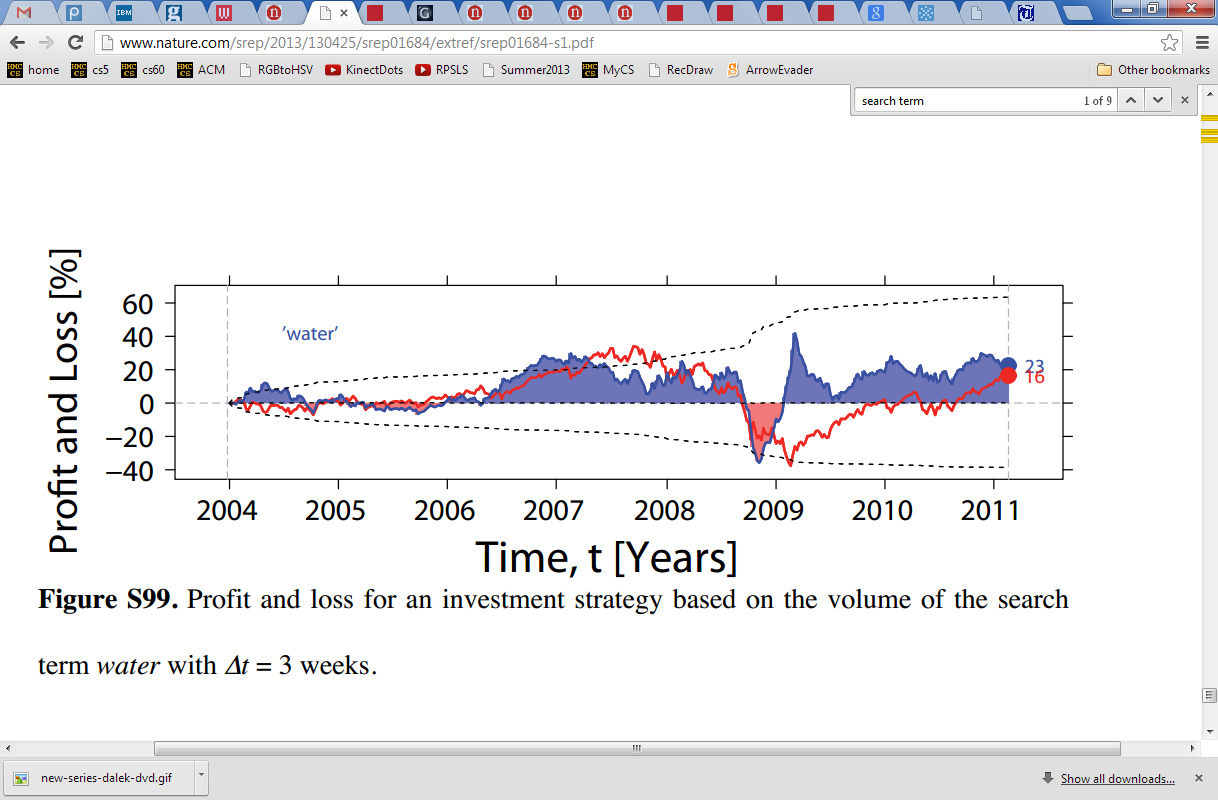 'water'
[Speaker Notes: Electric:  from www.staticfreesoftware.com
My tutorial is at:
http://odin.ac.hmc.edu/~harris/class/chipdesign/electric.pdf


Lasergene (a molecular biology suite of programs for aligning and comparing
       DNA sequences, etc.)
Statview (statistical analysis)
KaleidaGraph (plotting & graphing)
Populus (programs that simulate ecological and evolutionary processes)]
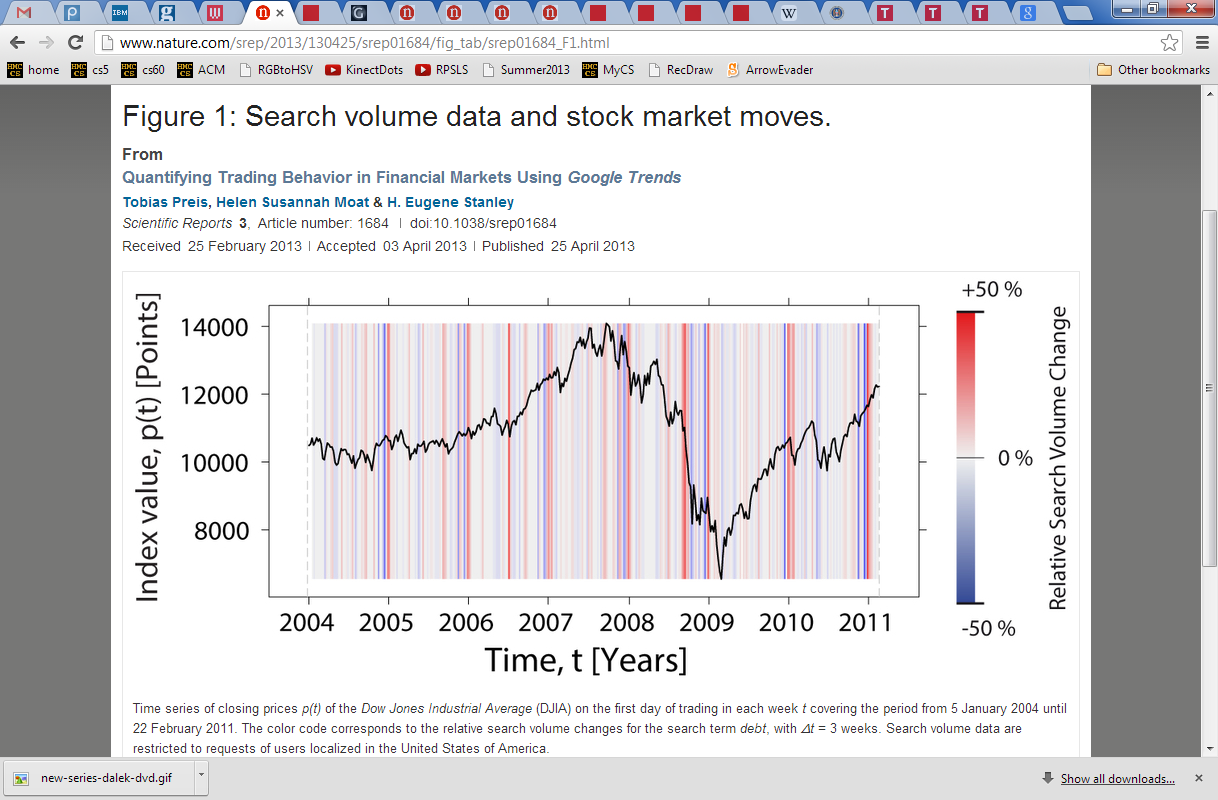 If you torture the data enough, it will say what you want.
- R. Coates
[Speaker Notes: Electric:  from www.staticfreesoftware.com
My tutorial is at:
http://odin.ac.hmc.edu/~harris/class/chipdesign/electric.pdf


Lasergene (a molecular biology suite of programs for aligning and comparing
       DNA sequences, etc.)
Statview (statistical analysis)
KaleidaGraph (plotting & graphing)
Populus (programs that simulate ecological and evolutionary processes)]
Data's elevation?
wisdom
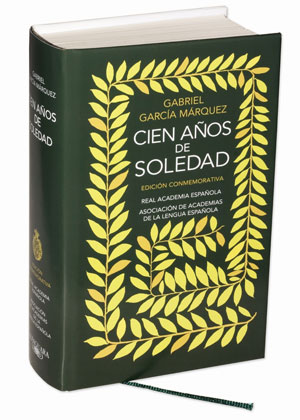 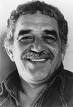 G.G.M, et al.
knowledge
G. Garcia Marquez
Google's users
information
Google
data
[Speaker Notes: Electric:  from www.staticfreesoftware.com
My tutorial is at:
http://odin.ac.hmc.edu/~harris/class/chipdesign/electric.pdf


Lasergene (a molecular biology suite of programs for aligning and comparing
       DNA sequences, etc.)
Statview (statistical analysis)
KaleidaGraph (plotting & graphing)
Populus (programs that simulate ecological and evolutionary processes)]
Data, data everywhere…
1 Zettabyte
1.8 ZB
8.0 ZB
800 EB
logarithmic   scale
Data produced each year
161 EB
5 EB
1 Exabyte
100-years of HD video + audio
60 PB
1 Petabyte
Human brain's capacity
14 PB
2002
2006
2009
2011
2015
1 Petabyte  ==  1000 TB
1 TB = 1000 GB
References
(2015) 8 ZB: http://www.emc.com/collateral/analyst-reports/idc-extracting-value-from-chaos-ar.pdf
(2002) 5 EB: http://www2.sims.berkeley.edu/research/projects/how-much-info-2003/execsum.htm
(2011) 1.8 ZB: http://www.emc.com/leadership/programs/digital-universe.htm
(life in video) 60 PB:  in 4320p resolution, extrapolated from 16MB for 1:21 of 640x480 video (w/sound) – almost certainly a gross overestimate, as sleep can be compressed significantly!
(2009) 800 EB: http://www.emc.com/collateral/analyst-reports/idc-digital-universe-are-you-ready.pdf
(2006) 161 EB: http://www.emc.com/collateral/analyst-reports/expanding-digital-idc-white-paper.pdf
(brain) 14 PB:  http://www.quora.com/Neuroscience-1/How-much-data-can-the-human-brain-store
True
False
Python's data types
Name
Example
What is it?
values with a fractional part
float
3.14
long
10**100
integers > 2147483647
int
42
integers <= 2147483647
the results from a comparison:
bool
==, !=, <, >, <=, >=
"Boolean value"
Hey - someone can't spelle !
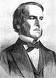 George Boole
[Speaker Notes: Electric:  from www.staticfreesoftware.com
My tutorial is at:
http://odin.ac.hmc.edu/~harris/class/chipdesign/electric.pdf


Lasergene (a molecular biology suite of programs for aligning and comparing
       DNA sequences, etc.)
Statview (statistical analysis)
KaleidaGraph (plotting & graphing)
Populus (programs that simulate ecological and evolutionary processes)]
Datatypes ~ genes…
What will these results be?
Dominant
1.0 / 5
float
10**100 - 10**100
long
int
1 / 5
41 + True
bool
Recessive
[Speaker Notes: Electric:  from www.staticfreesoftware.com
My tutorial is at:
http://odin.ac.hmc.edu/~harris/class/chipdesign/electric.pdf


Lasergene (a molecular biology suite of programs for aligning and comparing
       DNA sequences, etc.)
Statview (statistical analysis)
KaleidaGraph (plotting & graphing)
Populus (programs that simulate ecological and evolutionary processes)]
Operate!
(   )
**
-
* % /
+ -
> == <
=
It's not worth remembering all these %+/* things! I’d recommend parentheses over  precedence.
[Speaker Notes: Electric:  from www.staticfreesoftware.com
My tutorial is at:
http://odin.ac.hmc.edu/~harris/class/chipdesign/electric.pdf


Lasergene (a molecular biology suite of programs for aligning and comparing
       DNA sequences, etc.)
Statview (statistical analysis)
KaleidaGraph (plotting & graphing)
Populus (programs that simulate ecological and evolutionary processes)]
Operate!
(   )
**
-
* % /
+ -
> == <
=
[Speaker Notes: Electric:  from www.staticfreesoftware.com
My tutorial is at:
http://odin.ac.hmc.edu/~harris/class/chipdesign/electric.pdf


Lasergene (a molecular biology suite of programs for aligning and comparing
       DNA sequences, etc.)
Statview (statistical analysis)
KaleidaGraph (plotting & graphing)
Populus (programs that simulate ecological and evolutionary processes)]
O-per-ate!
(   )
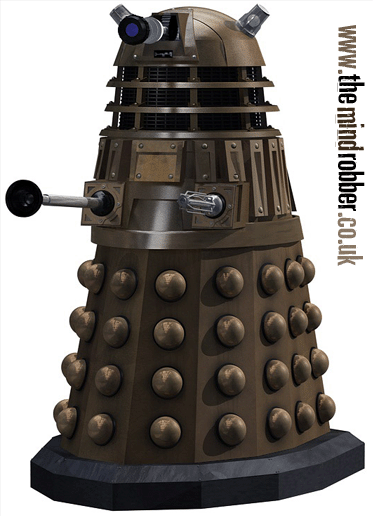 **
-
* % /
+ -
> == <
=
[Speaker Notes: Electric:  from www.staticfreesoftware.com
My tutorial is at:
http://odin.ac.hmc.edu/~harris/class/chipdesign/electric.pdf


Lasergene (a molecular biology suite of programs for aligning and comparing
       DNA sequences, etc.)
Statview (statistical analysis)
KaleidaGraph (plotting & graphing)
Populus (programs that simulate ecological and evolutionary processes)]
Python operators
higher precedence
(   )
parens
**
power
-
negate
* % /
times, mod, divide
+ -
add, subtract
> == <
compare
=
assign
It's not worth remembering all these %+/* things!     I’d recommend parentheses over  precedence.
[Speaker Notes: Electric:  from www.staticfreesoftware.com
My tutorial is at:
http://odin.ac.hmc.edu/~harris/class/chipdesign/electric.pdf


Lasergene (a molecular biology suite of programs for aligning and comparing
       DNA sequences, etc.)
Statview (statistical analysis)
KaleidaGraph (plotting & graphing)
Populus (programs that simulate ecological and evolutionary processes)]
%   the mod operator
7 % 3
9 % 3
8 % 3
16 % 7
x%y returns the remainder when x is divided by y
x%2 == 0
x%2 == 1
For what values of x are these True?
x%4 == 0
What happens on these years?
x%4 == 3
[Speaker Notes: Electric:  from www.staticfreesoftware.com
My tutorial is at:
http://odin.ac.hmc.edu/~harris/class/chipdesign/electric.pdf


Lasergene (a molecular biology suite of programs for aligning and comparing
       DNA sequences, etc.)
Statview (statistical analysis)
KaleidaGraph (plotting & graphing)
Populus (programs that simulate ecological and evolutionary processes)]
the "equals" operators
= != ==
This is true – but what is it saying!?
[Speaker Notes: Electric:  from www.staticfreesoftware.com
My tutorial is at:
http://odin.ac.hmc.edu/~harris/class/chipdesign/electric.pdf


Lasergene (a molecular biology suite of programs for aligning and comparing
       DNA sequences, etc.)
Statview (statistical analysis)
KaleidaGraph (plotting & graphing)
Populus (programs that simulate ecological and evolutionary processes)]
the "equals" operators
= != ==
SET equals
isn't equal to
TEST equals
I want === !
[Speaker Notes: Electric:  from www.staticfreesoftware.com
My tutorial is at:
http://odin.ac.hmc.edu/~harris/class/chipdesign/electric.pdf


Lasergene (a molecular biology suite of programs for aligning and comparing
       DNA sequences, etc.)
Statview (statistical analysis)
KaleidaGraph (plotting & graphing)
Populus (programs that simulate ecological and evolutionary processes)]
Quiz
how  =  works
name (or names)
x = 41
y = x + 1
z = x + y
Run
these lines
x
y
z
extra!
What are the values of x, y, and z here?
a = 11/2
b = a%3
c = b** a+b *a
Then run this
x = x + y
x
y
z
What are the values of x, y, and z here?
What are the values of a, b, and c here?
Inside the machine…
x = 41
y = x + 1
What's happening in python:
What is happening behind the scenes:
Computation
Data Storage
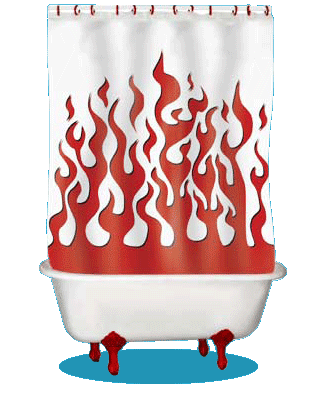 42
41
name: y
type: int
LOC:  324
name: x
type: int
LOC:  312
memory location 312
memory location 324
variables ~ boxes
id, del
Memory!
Random Access Memory
41
83
105
42
name: x
type: int
LOC:  312
name: z
type: int
LOC:  336
name: a
type: int
LOC:  348
name: y
type: int
LOC:  324
a big list of boxes, each with a name, type, location, and value
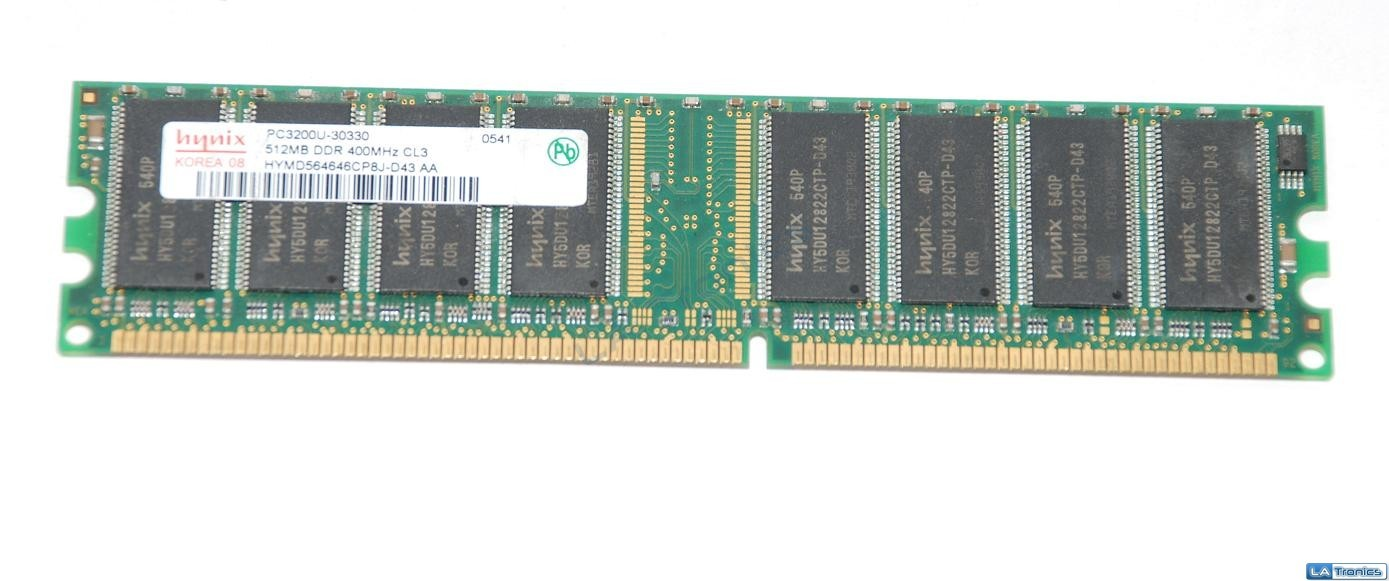 512 MB of memory
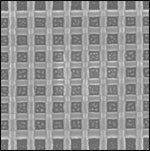 on or off
bit = 1 "bucket" of charge
Wow! Who knew they make memory out of wicker?
byte = 8 bits
=  names data
extra!
a = 11/2
b = a%3
c = b** a+b *a
x = 41
y = x + 1
z = x + y
x
y
z
What are the values of a, b, and c here?
I see differences on the left and right – and with an eye to spare!
x = x + y
x
y
z
Are numbers enough?
Yes and no…
You need lists of numbers, as well!
and strings - lists of characters - too.
Both of these are Python sequences…
string functions
str(42)     returns '42'
converts input to a string
len('42')   returns 2
returns the string’s length
'XL' + 'II' returns  'XLII'
concatenates strings
'VI' * 7    returns  'VIVIVIVIVIVIVI'
repeats strings
composing strings using + and *
string functions
str(42)     returns '42'
converts input to a string
len('42')   returns 2
returns the string’s length
'XL' + 'II' returns  'XLII'
concatenates strings
'VI' * 7    returns  'VIVIVIVIVIVIVI'
repeats strings
s1 = 'ha'
Given these strings
s2 = 't'
s1 + s2
What are
2*s1 + s2 + 2*(s1+s2)
What did you say!?!
Data ~ dig in!
s = 'harvey'
0
1
2
3
4
5
s[2]
'r'
indexing
is
index
s[2:4]
'rv'
is
slicing
s[::-1]
'yevrah'
is
[Speaker Notes: Selena's estoy contigo
Spanish was Selena's scond language]
Indexing  uses [ ]
s = 'harvey mudd college'
0
1
2
3
4
5
6
7
8
9
10
11
12
13
14
15
16
17
18
index
Read as    "s-of-zero" or "s-zero"
s[0]
is
s[6]
is
s[ ]
'e'
is
[Speaker Notes: Selena's estoy contigo
Spanish was Selena's scond language]
In a negative mood ? Python's there for you !
Negative indices…
0
1
2
3
4
5
6
7
8
9
10
11
12
13
14
15
16
17
18
s = 'harvey mudd college'
-19
-17
-15
-13
-11
-9
-7
-5
-3
-1
-18
-16
-14
-12
-10
-8
-6
-4
-2
Negative indices count backwards from the end!
s[-1]
is
s[-2]
is
s[-0]
is
[Speaker Notes: Selena's estoy contigo
Spanish was Selena's scond language]
Slicing
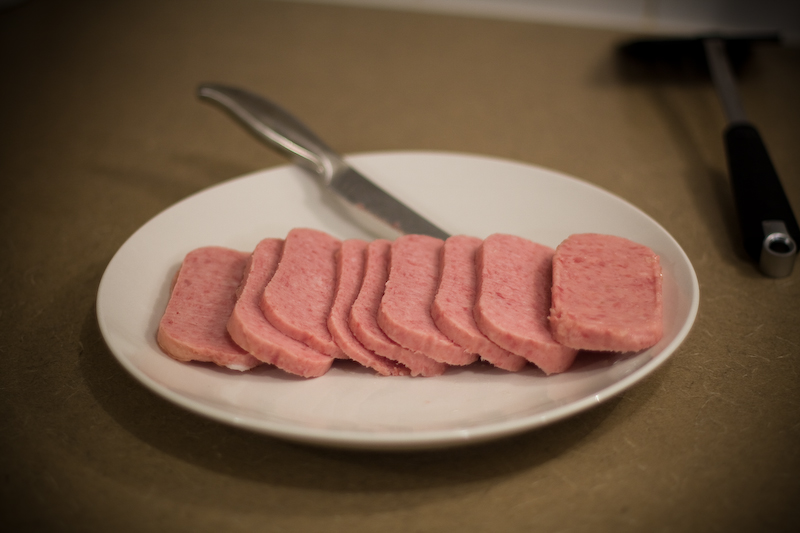 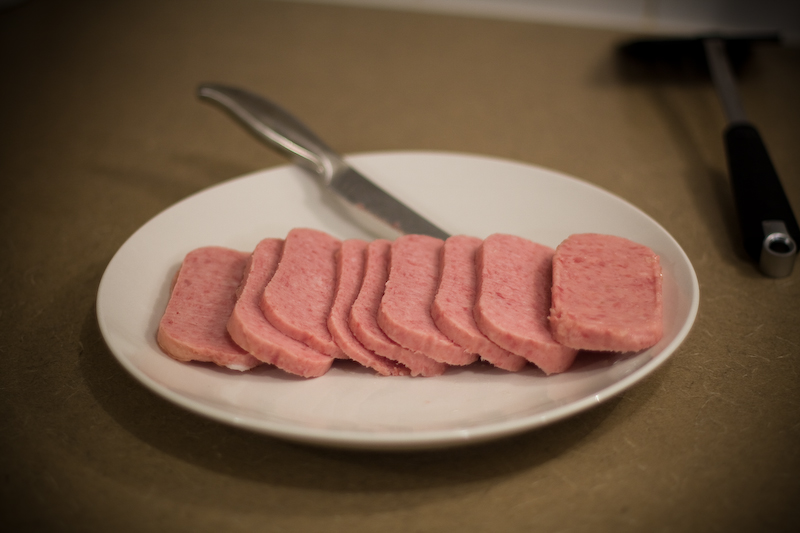 s = 'harvey mudd college'
0
1
2
3
4
5
6
7
8
9
10
11
12
13
14
15
16
17
18
s[ : ]
slices the string, returning a substring
What's going on here?
s[0:6]
'harvey'
is
s[12:18]
'colleg'
is
s[17:]
'ge'
is
s[:]
is
'harvey mudd college'
Slicing
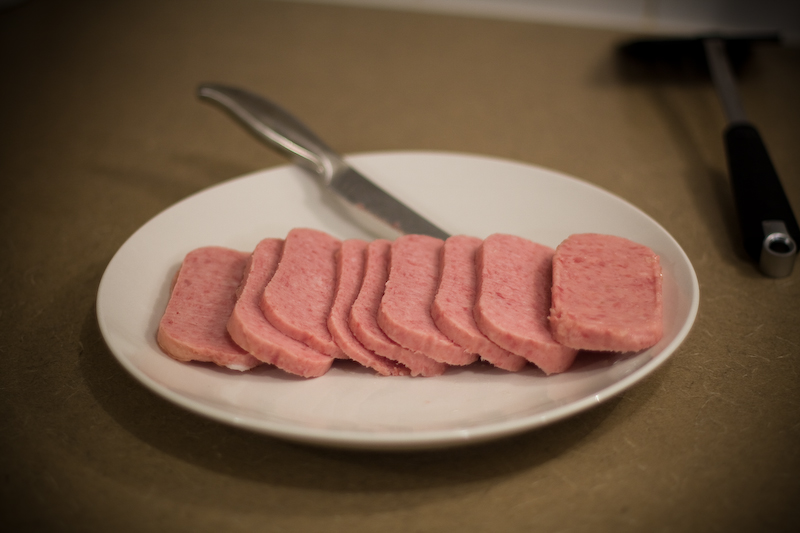 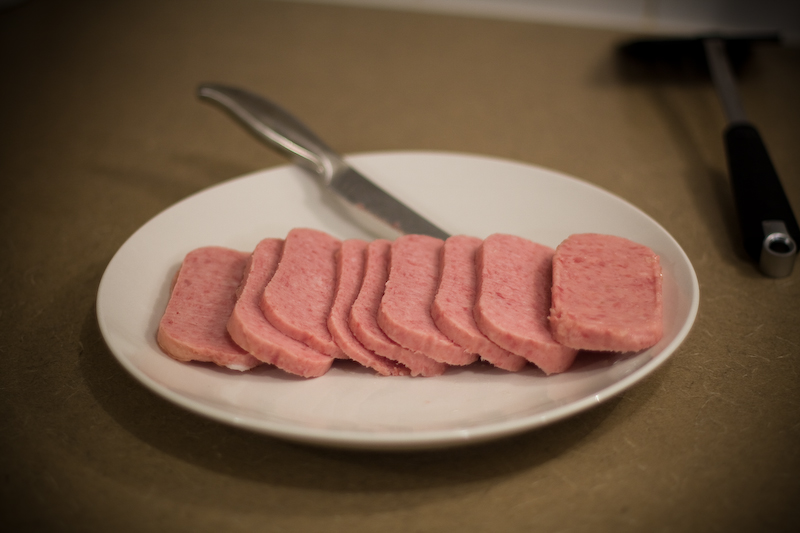 s = 'harvey mudd college'
0
1
2
3
4
5
6
7
8
9
10
11
12
13
14
15
16
17
18
s[ : ]
slices the string, returning a substring
a missing index means that end of the string
second index is ONE AFTER the last character
first index is the first character
s[0:6]
'harvey'
is
s[12:18]
'colleg'
is
s[17:]
'ge'
is
s[:]
is
'harvey mudd college'
Slicing
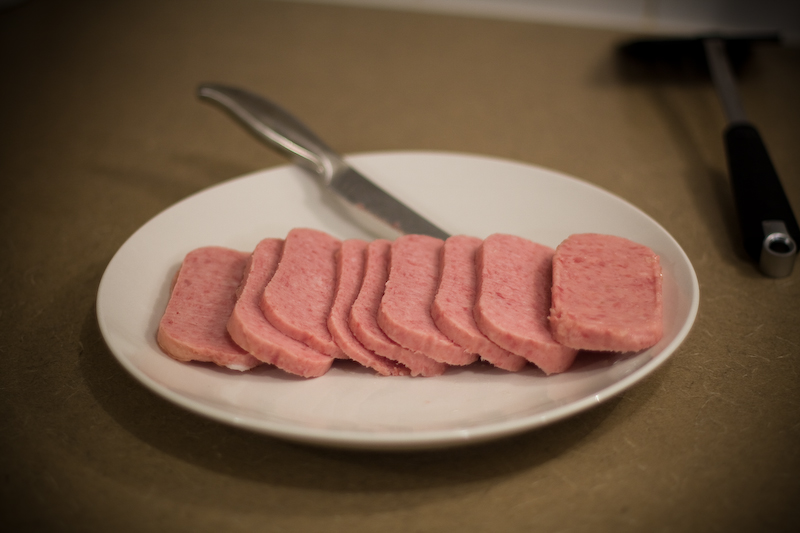 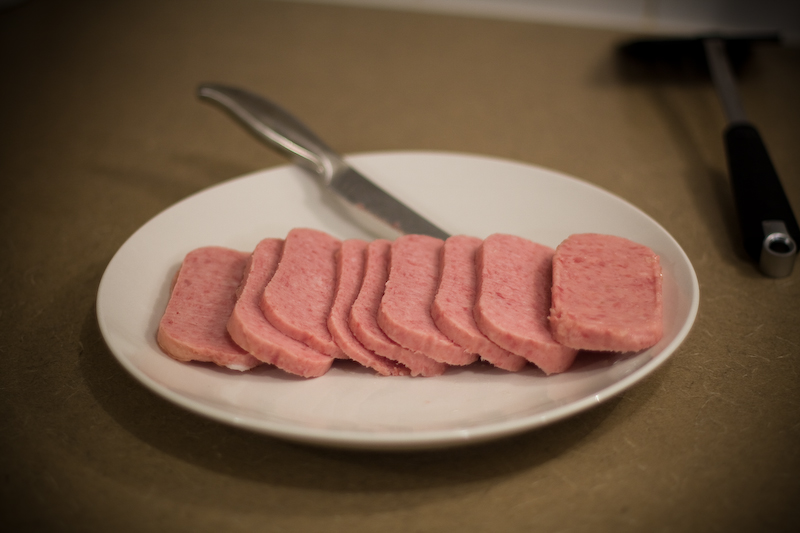 s = 'harvey mudd college'
0
1
2
3
4
5
6
7
8
9
10
11
12
13
14
15
16
17
18
s[15:-1]
is
What are these slices?
s[:2]
is
'mud'
is
and these?
'e'
is
Don't 'wor' 'e'- 
Be 'hap' 'e' !
Skip-Slicing
the third index is the stride length
s[ : : ]
default is +1
s = 'harvey mudd college'
0
1
2
3
4
5
6
7
8
9
10
11
12
13
14
15
16
17
18
'hre '
s[0:8:2]
is
s[17:12:-1]
is
G. Garcia Marquez
'doe'
is
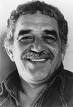 s[1::6]
is
I love this one.
Lists ~ collections of any data
L = [ 3.14, [2,40], 'third', 42 ]
Commas  separate elements.
Square brackets tell python you want a list.
[Speaker Notes: Electric:  from www.staticfreesoftware.com
My tutorial is at:
http://odin.ac.hmc.edu/~harris/class/chipdesign/electric.pdf


Lasergene (a molecular biology suite of programs for aligning and comparing
       DNA sequences, etc.)
Statview (statistical analysis)
KaleidaGraph (plotting & graphing)
Populus (programs that simulate ecological and evolutionary processes)]
Lists ~ collections of any data
L = [ 3.14, [2,40], 'third', 42 ]
len(L)
L[0]
L[0:1]
length
indexing
slicing
always returns the same type, and always returns a substructure!
could return a different type
From L how could you get
'hi'
[Speaker Notes: Electric:  from www.staticfreesoftware.com
My tutorial is at:
http://odin.ac.hmc.edu/~harris/class/chipdesign/electric.pdf


Lasergene (a molecular biology suite of programs for aligning and comparing
       DNA sequences, etc.)
Statview (statistical analysis)
KaleidaGraph (plotting & graphing)
Populus (programs that simulate ecological and evolutionary processes)]
pi = [3,1,4,1,5,9]
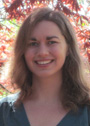 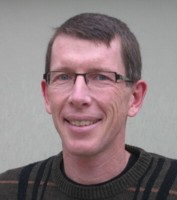 L = [ 'pi', "isn't", [4,2] ]
M = 'You need parentheses for chemistry !'
0
4
8
12
16
20
24
28
32
Part 1
Part 2
We            (  )
What is  len(pi)
What is  L[0]
These two are different!
What is  len(L)
What is  L[0:1]
What is  len(L[1])
What is  L[0][1]
What is  pi[2:4]
What slice of   M is 'try'?         is 'shoe'?
What slice of  pi is [3,1,4]
What is  M[9:15]
What slice of  pi is [3,4,5]
What is   M[::5]
Extra! Mind Muddlers
What are  pi[0]*(pi[1] + pi[2])   and   pi[0]*(pi[1:2] + pi[2:3]) ?
These two are different, too…
pi = [3,1,4,1,5,9]
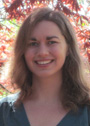 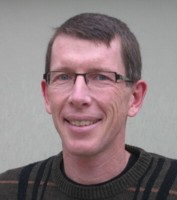 L = [ 'pi', "isn't", [4,2] ]
M = 'You need parentheses for chemistry !'
0
4
8
12
16
20
24
28
32
Part 1
Part 2
'pi'
6
We            (  )
element
What is  len(pi)
What is  L[0]
['pi']
3
sublist
What is  len(L)
What is  L[0:1]
'i'
What is  len(L[1])
What is  L[0][1]
[4,1]
What is  pi[2:4]
What slice of   M is 'try'?         is 'shoe'?
M[31:34]
pi[:3]
'parent'
What slice of  pi is [3,1,4]
What is  M[9:15]
pi[::2]
What slice of  pi is [3,4,5]
What is   M[::5]
Extra! Mind Muddlers
What are  pi[0]*(pi[1] + pi[2])   and   pi[0]*(pi[1:2] + pi[2:3]) ?
15
[1,4,1,4,1,4]
Python slices - it dices...
( data, at least  )
… but wait,  there's more!
Functioning in Python
# my own function!
def dbl( x ):
    """ returns double its input, x """
    return 2x
This doesn't look quite right…
Functioning in Python
comment for other coders
# my own function!
def dbl( x ):
    """ returns double its input, x """
    return 2*x
documentation string for all users
Python's keywords
Some of Python's baggage…
Functioning in Python
def undo(s):
    """ this "undoes" its input, s """
    return 'de' + s
>>> undo('caf')
>>> undo(undo('caf'))
strings, lists, numbers … all data are fair game
This week's lab ~             first two hw problems
See you there!
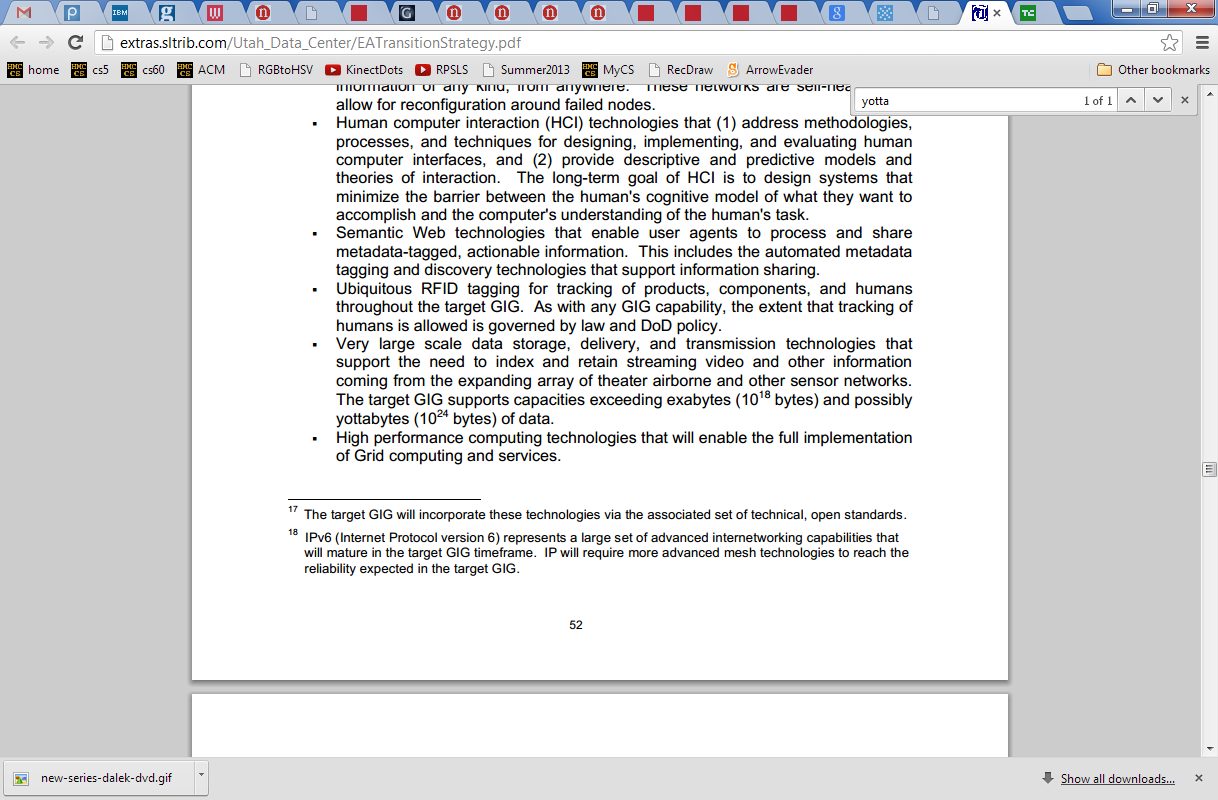 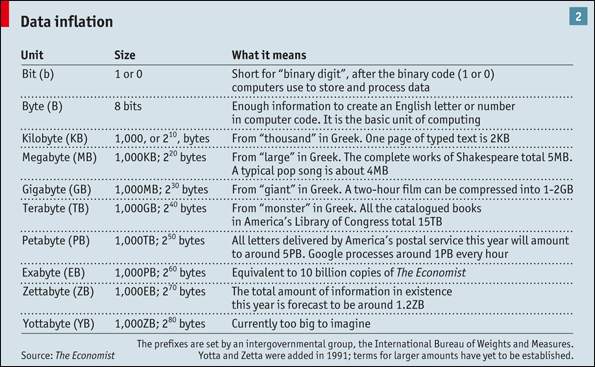 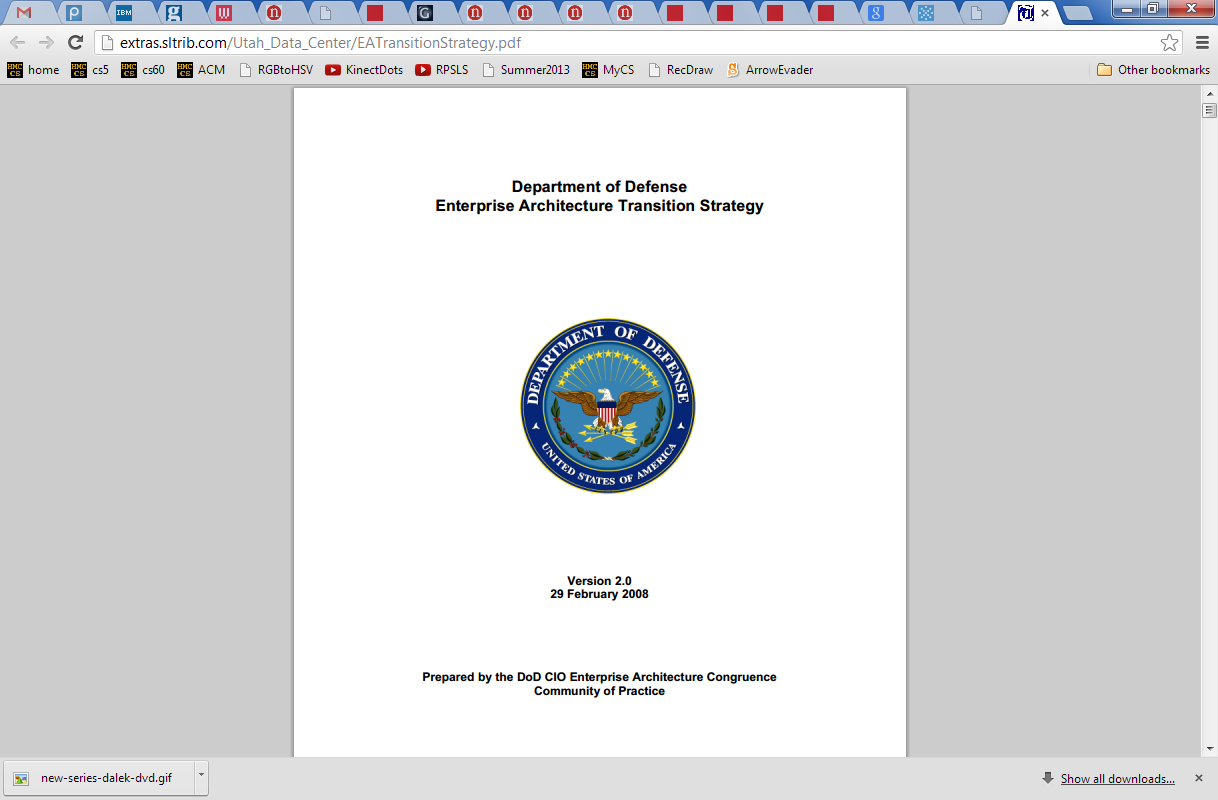 [Speaker Notes: Electric:  from www.staticfreesoftware.com
My tutorial is at:
http://odin.ac.hmc.edu/~harris/class/chipdesign/electric.pdf


Lasergene (a molecular biology suite of programs for aligning and comparing
       DNA sequences, etc.)
Statview (statistical analysis)
KaleidaGraph (plotting & graphing)
Populus (programs that simulate ecological and evolutionary processes)]
1 Zettabyte
1.8 ZB
8.0 ZB
800 EB
Data produced each year
161 EB
5 EB
1 Exabyte
100-years of HD video + audio
60 PB
Human brain's capacity
1 Petabyte
14 PB
2002
2006
2009
2011
2015
1 Petabyte  ==  1000 TB
1 TB = 1000 GB
References
(2015) 8 ZB: http://www.emc.com/collateral/analyst-reports/idc-extracting-value-from-chaos-ar.pdf
(2002) 5 EB: http://www2.sims.berkeley.edu/research/projects/how-much-info-2003/execsum.htm
(2011) 1.8 ZB: http://www.emc.com/leadership/programs/digital-universe.htm
(life in video) 60 PB:  in 4320p resolution, extrapolated from 16MB for 1:21 of 640x480 video (w/sound) – almost certainly a gross overestimate, as sleep can be compressed significantly!
(2009) 800 EB: http://www.emc.com/collateral/analyst-reports/idc-digital-universe-are-you-ready.pdf
(2006) 161 EB: http://www.emc.com/collateral/analyst-reports/expanding-digital-idc-white-paper.pdf
(brain) 14 PB:  http://www.quora.com/Neuroscience-1/How-much-data-can-the-human-brain-store
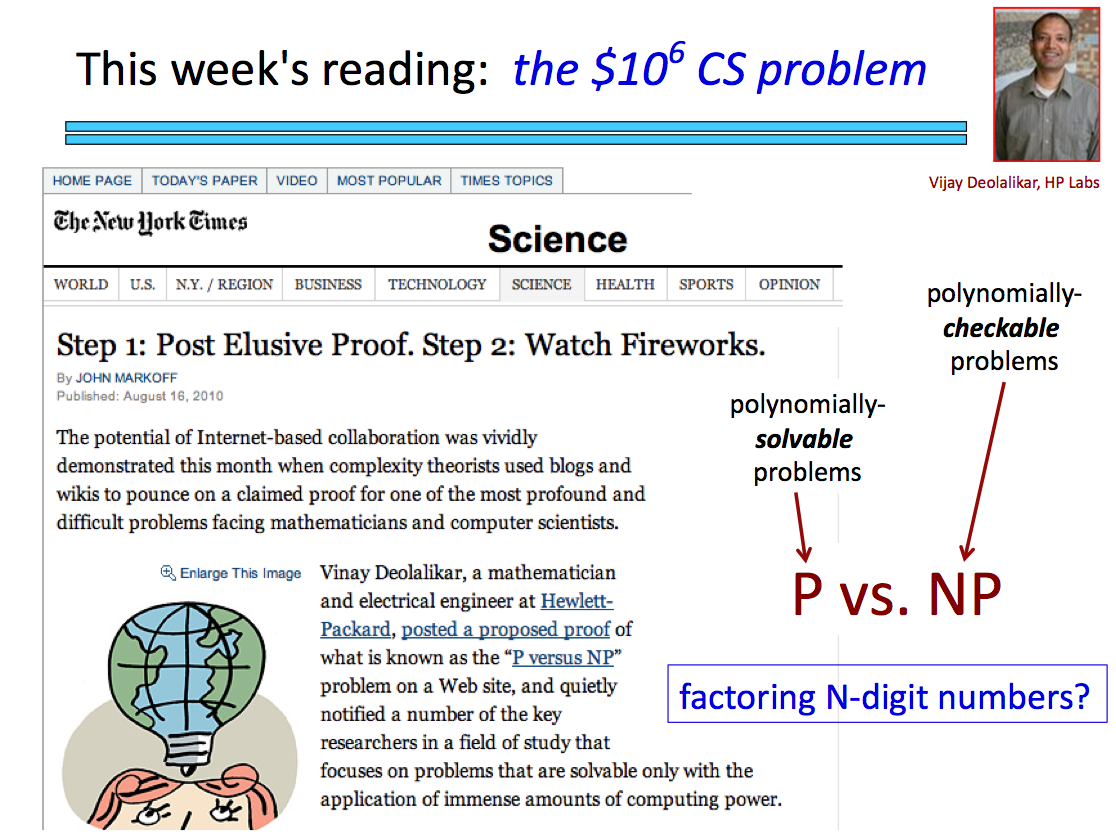 The in thing
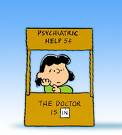 python is badly confused here…
>>> 3*'i' in 'alien'
False
>>> 'i' in 'team'
False
but otherwise it seems pretty perceptive!
>>> 'cs' in 'physics'
True
What’s out here?
>>> 'sleep' not in 'CS 5'
True
>>> 42 in [41,42,43]
True
>>> 42 in [ [42], '42' ]
??
What will this be?
"Quiz"
Raising and razing lists
Name(s):
pi = [3,1,4,1,5,9]
Q = [ 'pi', "isn't", [4,2] ]
message = 'You need parentheses for chemistry !'
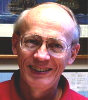 0
4
8
12
16
20
24
28
32
Part 1
Part 2
I       ( )
What is  len(pi)
What is  Q[0]
What is  len(Q)
What is  Q[0:1]
Please hand these in (to your right)…
What is  len(Q[1])
What is  Q[0][1]
What is  pi[2:4]
What slice of message is 'try'
What slice of pi is [3,1,4]
What is message[9:15]
What slice of pi is [3,4,5]
What is  message[::5]
Extra! Mind Muddlers
What are  pi[0]*(pi[1] + pi[2])   and   pi[0]*(pi[1:2] + pi[2:3]) ?
They're different... !
"Quiz"
Raising and razing lists
Name(s):
pi = [3,1,4,1,5,9]
Q = [ 'pi', "isn't", [4,2] ]
message = 'You need parentheses for chemistry !'
0
4
8
12
16
20
24
28
32
Part 1
Part 2
We            ( )
What is  len(pi)
What is  Q[0]
What is  len(Q)
What is  Q[0:1]
What is  len(Q[1])
What is  Q[0][1]
What is  pi[2:4]
What slice of message is 'try'
What slice of pi is [3,1,4]
What is message[9:15]
What slice of pi is [3,4,5]
What is  message[::5]
Extra! Mind Muddlers
What are  pi[0]*(pi[1] + pi[2])   and   pi[0]*(pi[1:2] + pi[2:3]) ?
They're different... !
"Quiz"
Raising and razing lists
Name(s):
pi = [3,1,4,1,5,9]
Q = [ 'pi', "isn't", [4,2] ]
message = 'You need parentheses for chemistry !'
0
4
8
12
16
20
24
28
32
Part 1
Part 2
We            ( )
What is  len(pi)
What is  Q[0]
What is  len(Q)
What is  Q[0:1]
What is  len(Q[1])
What is  Q[0][1]
What is  pi[2:4]
What slice of message is 'try'
What slice of pi is [3,1,4]
What is message[9:15]
What slice of pi is [3,4,5]
What is  message[::5]
Extra! Mind Muddlers
What are  pi[0]*(pi[1] + pi[2])   and   pi[0]*(pi[1:2] + pi[2:3]) ?
They're different... !
"Quiz"
Raising and razing lists
Name(s):
pi = [3,1,4,1,5,9]
Q = [ 'pi', "isn't", [4,2] ]
message = 'You need parentheses for chemistry !'
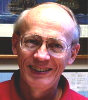 0
4
8
12
16
20
24
28
32
Part 1
Part 2
'pi'
6
I       ( )
What is  len(pi)
What is  Q[0]
['pi']
3
What is  len(Q)
What is  Q[0:1]
5
'i'
What is  len(Q[1])
What is  Q[0][1]
[4,1]
What is  pi[2:4]
What slice of message is 'try'
message[31:34]
pi[0:3]
What slice of pi is [3,1,4]
What is message[9:15]
'parent'
pi[::2]
What slice of pi is [3,4,5]
What is  message[::5]
Extra! Mind Muddlers
What are  pi[0]*(pi[1] + pi[2])   and   pi[0]*(pi[1:2] + pi[2:3]) ?
15
[1,4,1,4,1,4]
They're different... !
Functioning in Python
Some basic, built-in functions:
bool
float
int
long
list
str
abs
max
min
sum
range
round
absolute value
of lists
these change data from one type to another
creates lists
only as accurately as it can!
You call that a language?!
dir
help
These are the most important:
Functioning in Python
Far more are available in separate files, or modules:
import math
math.sqrt( 1764 )
dir(math)
accesses math.py's functions
lists all of math.py's functions
same, but without typing math. all of the time…
from math import *
pi
sin( pi/2 )
help()
help modules
Functioning in Python
# my own function!
def dbl( x ):
    """ returns double its input, x """
    return 2x
This doesn't look quite right…
% the "mod" operator
x%y returns the remainder when x is divided by y
7 % 3
8 % 3
9 % 3
16 % 7
x%2 == 0
For what values of x are these True?
x%2 == 1
x%4 == 0
What happens on these years?
[Speaker Notes: Electric:  from www.staticfreesoftware.com
My tutorial is at:
http://odin.ac.hmc.edu/~harris/class/chipdesign/electric.pdf


Lasergene (a molecular biology suite of programs for aligning and comparing
       DNA sequences, etc.)
Statview (statistical analysis)
KaleidaGraph (plotting & graphing)
Populus (programs that simulate ecological and evolutionary processes)]
the "equals" operators
= != ==
What about === ?
[Speaker Notes: Electric:  from www.staticfreesoftware.com
My tutorial is at:
http://odin.ac.hmc.edu/~harris/class/chipdesign/electric.pdf


Lasergene (a molecular biology suite of programs for aligning and comparing
       DNA sequences, etc.)
Statview (statistical analysis)
KaleidaGraph (plotting & graphing)
Populus (programs that simulate ecological and evolutionary processes)]
Slicing
s = 'harvey mudd college'
0
1
2
3
4
5
6
7
8
9
10
11
12
13
14
15
16
17
18
s[ : ]
slices the string, returning a substring
s[15:-1]
What are these slices?
s[:]
'mud'
How would you get
'e'
Don't 'wor' 'e'- 
Be 'hap' 'e' !
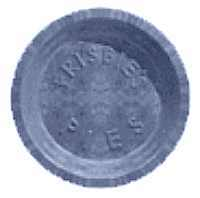 Skip-Slicing
if you don't want your neighbor to get any…
s = 'harvey mudd college'
0
1
2
3
4
5
6
7
8
9
10
11
12
13
14
15
16
17
18
s[ : : ]
skip-slices, returning a subsequence
the third index is the "stride" length
it defaults to 1
s[0:8:2] returns 'hre '
'doe'
What skip-slice returns
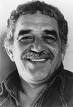 I love this one.
s[1::6]
What does this return?
Commas separate elements.
Lists ~ Strings of anything
L = [ 3.14, [2,40], 'third', 42 ]
Square brackets tell python you want a list.
len(L)
L[0]
Indexing:
could return a different type
L[0:1]
always returns the same type
Slicing:
always returns a substructure!
How could you extract from L
'hi'
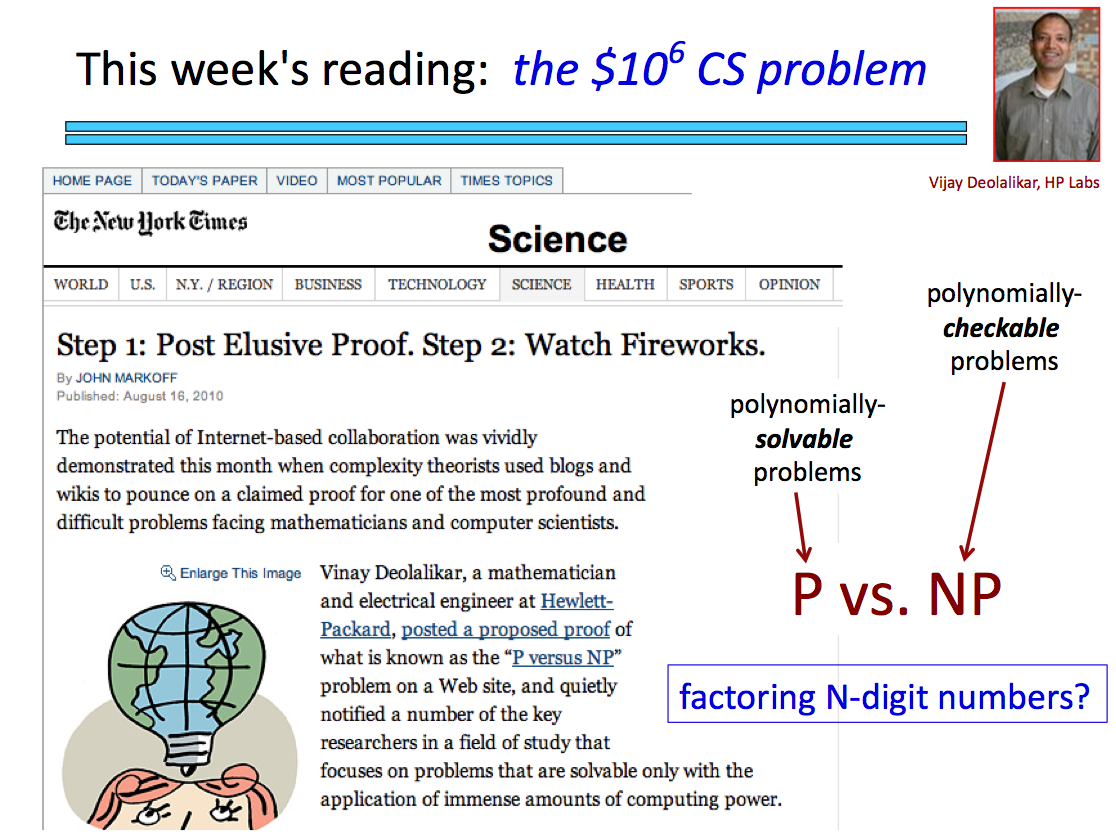 See you in Lab !
Prof. Z @ 2:45pm and 6:00pm today
I'll be @ 2:45pm and 6:00pm tomorrow
while we're here…
import random

while True:
    x = random.choice( range(0,100) )
    print 'I got a', x
control-c is good to remember!
random thoughts
import random

random.choice( [41,42,43] )

random.choice( range(0,100) )
dir
help
These are the most important:
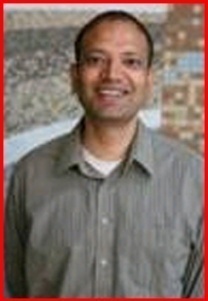 This week's reading:  the $106 CS problem
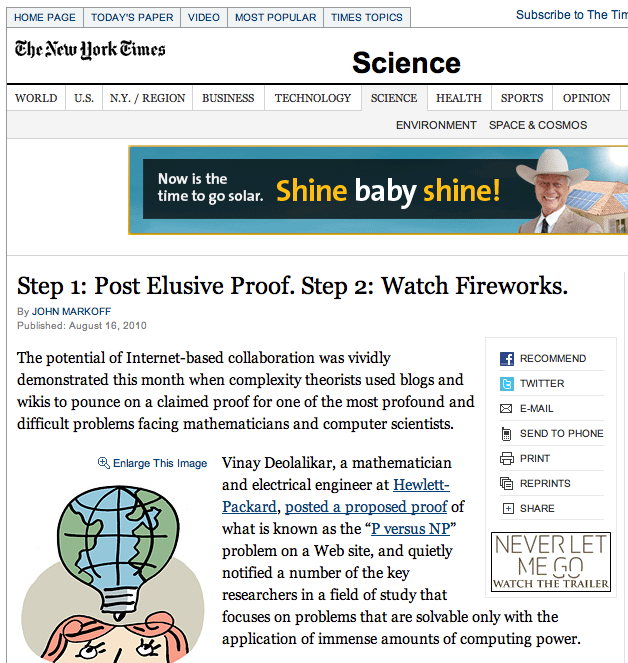 Vijay Deolalikar, HP Labs
polynomially-checkable problems
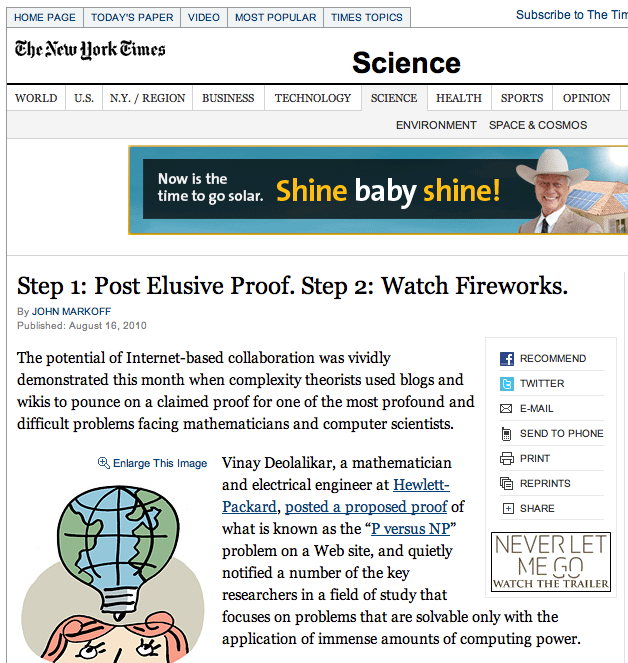 polynomially-solvable problems
P vs. NP
factoring N-digit numbers?
coffee
See you in Lab!
CIS + Labs
Edwards
Macalister
Physicists and other parenthesis-needing individuals           (like chemists)
Pryne
Parsons
cool machines - drills, lathes, etc.
Map to CS Labs
more cool, keyboardless machines
CS Hallway
B100
B102
B105
CS Hallway
Big Beckman (B126)
Beckman B102, B105
Get your CS account.
 Laptop OK, if you have wireless.
Olin (math, bio, CS)
"Quiz"
Raising and razing lists
Name(s):
pi = [3,1,4,1,5,9]
Q = [ 'pi', "isn't", [4,2] ]
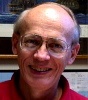 message = 'You need parentheses for chemistry !'
Part 1
Part 2
len(pi)
Q[0]
I       ( )
len(Q)
What are
Q[0:1]
len(Q[1])
What are
Q[0][1]
Q[1][0]
What slice of pi is [3,1,4]
What slice of pi is [3,4,5]
What is message[9:15]
What are 

 pi[0] * (pi[1] + pi[2])  

and   

 pi[0] * (pi[1:2] + pi[2:3])
What is  message[::5]
Extra! Mind Muddlers
What is pi[pi[2]]?
How many nested pi's before pi[…pi[0]…] produces an error?
"Quiz"
Raising and razing lists
Name(s):
pi = [3,1,4,1,5,9]
Q = [ 'pi', "isn't", [4,2] ]
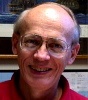 message = 'You need parentheses for chemistry !'
Part 1
Part 2
len(pi)
Q[0]
I       ( )
len(Q)
What are
Q[0:1]
len(Q[1])
What are
Q[0][1]
Q[1][0]
What slice of pi is [3,1,4]
Please hand these in (to your right)…
What slice of pi is [3,4,5]
What is message[9:15]
What are 

 pi[0] * (pi[1] + pi[2])  

and   

 pi[0] * (pi[1:2] + pi[2:3])
What is  message[::5]
Extra! Mind Muddlers
What is pi[pi[2]]?
How many nested pi's before pi[…pi[0]…] produces an error?
print vs. return
# is it dis-0 or dis-O, anyway?
def undo(s):
    """ this "undoes" its string input, s """
    return 'de' + s
>>> undo(undo('caf'))
# !?
def undopr(s):
    """ hmmm """
    print 'de' + s
Any real computing with strings/lists?
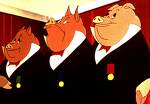 Some strings are more equal than others…
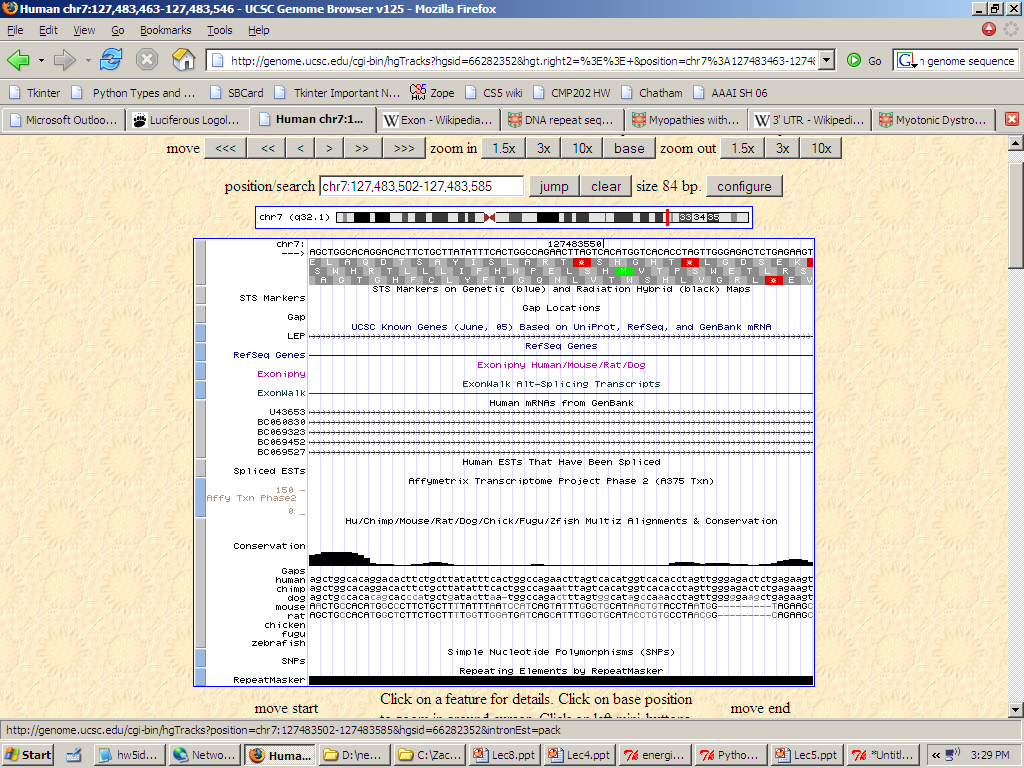 DNA
Our DNA's nucleotides:
http://genome.ucsc.edu/cgi-bin/hgGateway
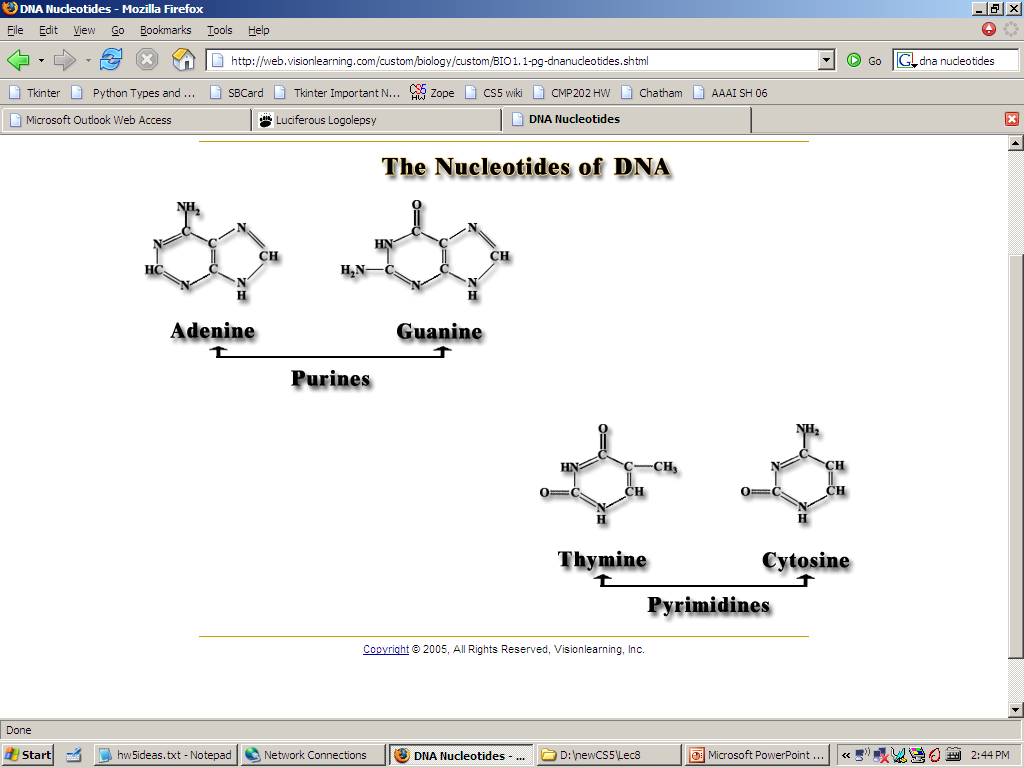 AGCT
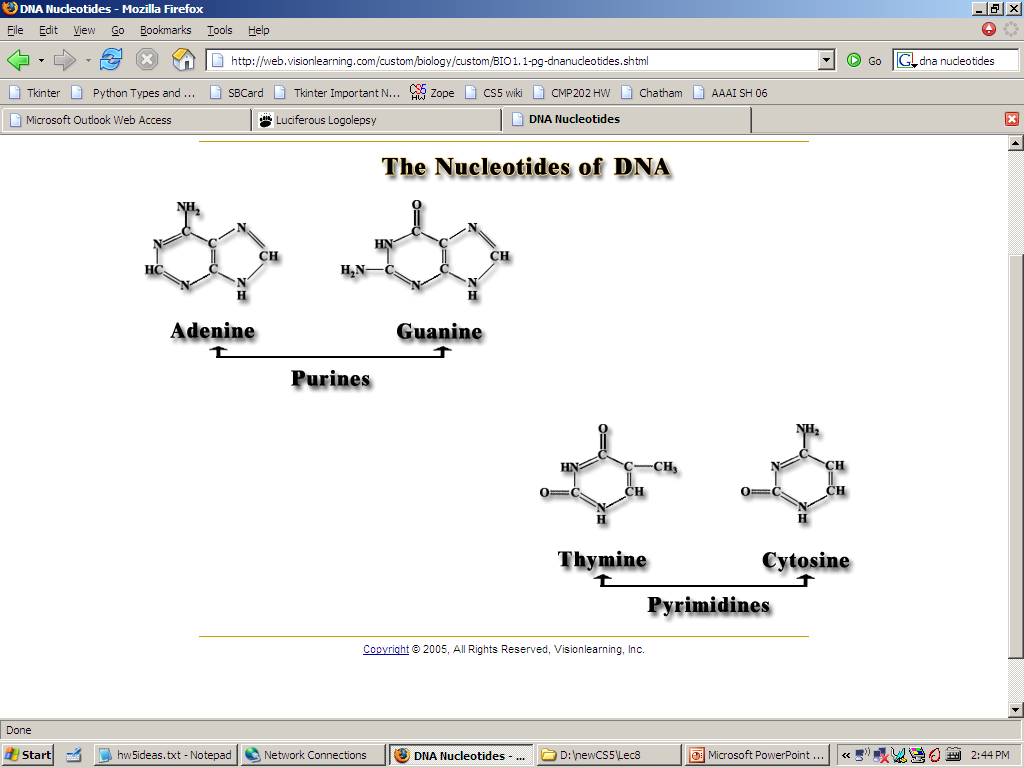 [Speaker Notes: building blocks!

Electric:  from www.staticfreesoftware.com
My tutorial is at:
http://odin.ac.hmc.edu/~harris/class/chipdesign/electric.pdf


Lasergene (a molecular biology suite of programs for aligning and comparing
       DNA sequences, etc.)
Statview (statistical analysis)
KaleidaGraph (plotting & graphing)
Populus (programs that simulate ecological and evolutionary processes)]
DNA
Genetic disease expression
Myotonic Dystrophy
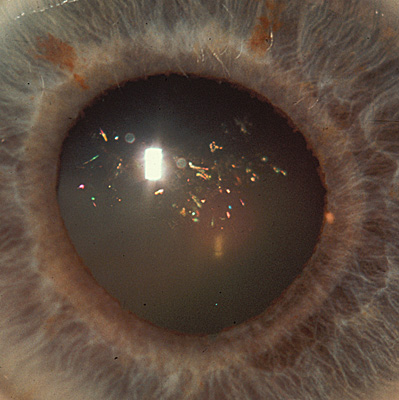 neuromuscular weakness in the face/torso
"Christmas Tree cataracts"
www.neuro.wustl.edu/neuromuscular/musdist/pe-eom.html#myd
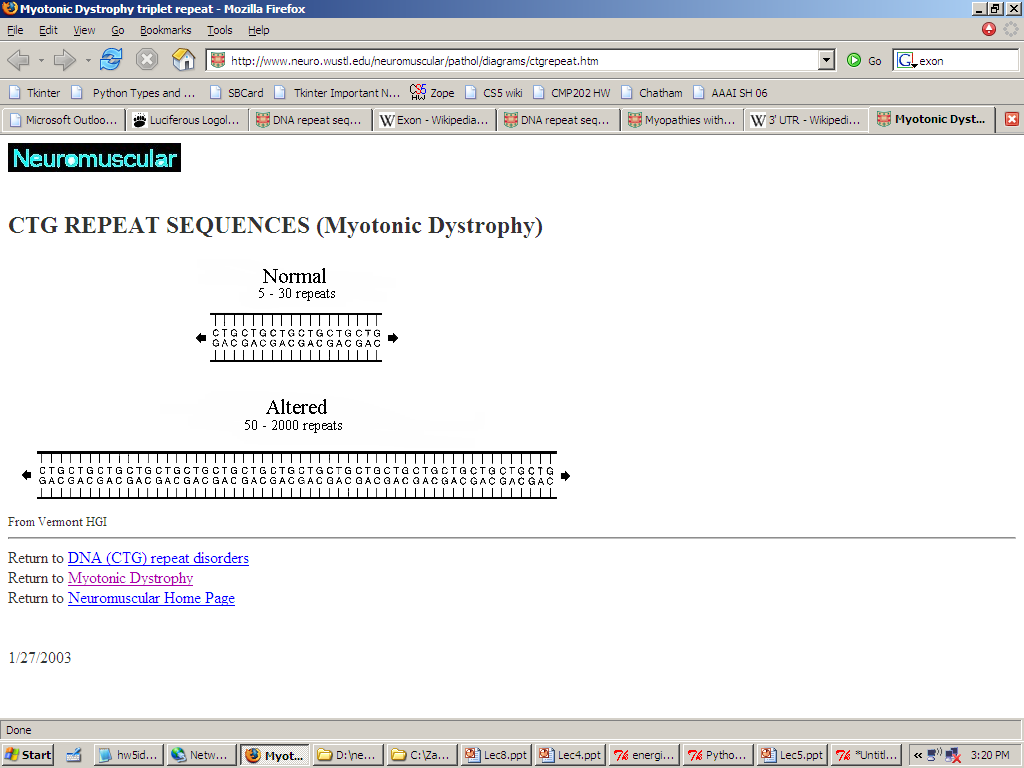 CTG repeats
Its computational basis
in the 3' UTR (three prime untranslated region), a particular section of messenger RNA
[Speaker Notes: http://www.neuro.wustl.edu/neuromuscular/musdist/pe-eom.html#myd
this is the link


Lasergene (a molecular biology suite of programs for aligning and comparing
       DNA sequences, etc.)
Statview (statistical analysis)
KaleidaGraph (plotting & graphing)
Populus (programs that simulate ecological and evolutionary processes)]
One sequence-checking algorithm…
def check(geneseq):
    """ seeks evidence of Myo. Dys.
    """ 
    if 'ctg'*50 in geneseq:
        return True
    else:
        return False
checks if one string is contained in another
Can we make this algorithm more concise?
Why problems might this algorithm run into?
What information might we prefer to know?
What if we hadn't discovered the CTG-repeats yet?
The in thing
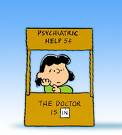 python is badly confused here…
>>> 3*'i' in 'alien'
False
>>> 'i' in 'team'
False
but otherwise it seems pretty perceptive!
>>> 'cs' in 'physics'
True
>>> 'sleep' not in 'harvey mudd'
True
>>> 42 in [41,42,43]
True
a little bit different for lists…
>>> 42 in [ [42], '42' ]
False
Do you remember?
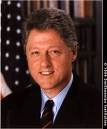 This time…
strings
Way back in the '90s?!
lists
indexing
slicing
more on functions…
docstrings
comments
Next time…
Making up one's mind
The in thing: compatibility?…
def compat( name, pso_name ):
    """ top-secret compatibility algorithm! 
           returns whether the input pair is compatible
    """
    n = len(name)%2
    if name[n] in pso_name or pso_name[n+1] in name:
        return True
    else:
        return False
zachary rita
angelina brad (now)
brad angelina (after split)
bill hillary
algorithm == function
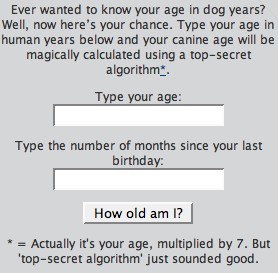 past significant other
present significant other
possible significant other
www.neilturner.me.uk/resources/dogyears.php
[Speaker Notes: http://www.neilturner.me.uk/resources/dogyears.php]
Are numbers enough?
No!
You need lists of numbers, as well!
list
and strings are helpful, too.
str
*
/
%
+
-
>
<
==
Precedence
Caution Level
=
( )
set equal to
Highest
/
divide
**
Python Operators
two views
%
remainder
-
**
power
==
is equal to
*
+
>
Not worth remembering all these %+/* things! 
I’d suggest parentheses over  precedence.
as usual
=
<
Lowest
-
( )
[Speaker Notes: Electric:  from www.staticfreesoftware.com
My tutorial is at:
http://odin.ac.hmc.edu/~harris/class/chipdesign/electric.pdf


Lasergene (a molecular biology suite of programs for aligning and comparing
       DNA sequences, etc.)
Statview (statistical analysis)
KaleidaGraph (plotting & graphing)
Populus (programs that simulate ecological and evolutionary processes)]
CS 5 Today:    Data!
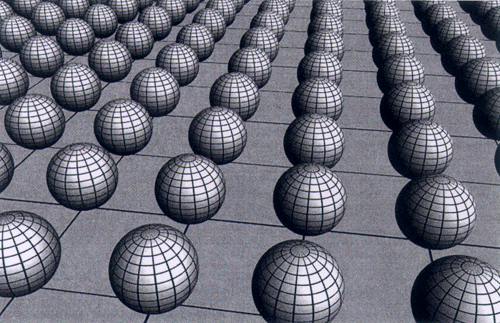 This stuff hurts my brane.
String theory
Now
To Do: Lists
when you learn string theory from google images…
Why: hands-on, half of Hw1 !
Lab:
Later
Bring your laptop, if you'd like… .
[Speaker Notes: thinking like a machine -- why??

thinking for a machine]
Do lists suffice?
‘Many years later, as he faced the firing squad, Colonel Aureliano Buendia was to remember that distant afternoon when his father took him to discover ice.’
{ 2, 3, 5, 7, 11 }
Sets
Texts
Can all information be represented using lists ?
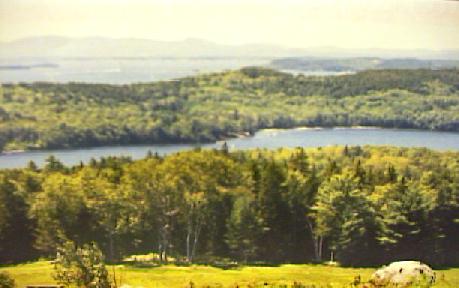 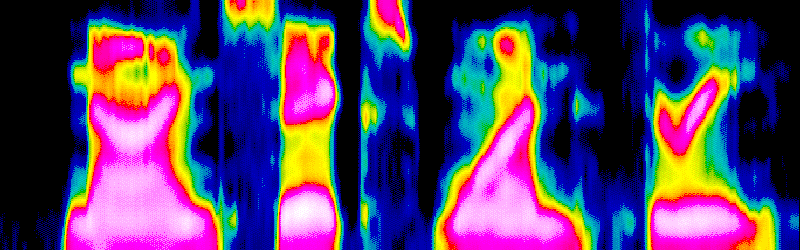 Sounds/Speech
Graphs/Networks
Images/Video
Smells?
Ideas?
[Speaker Notes: homogeneous
inhomogeneous (diff eq class)
lists can contain lists as elements  (associative list) --
  talk about the possibility of a look up function


  -- to arbitrary depth (ask length(list))

not the same as

flattened -- go get all of the atomic components and       “leaves” leafcount()
steamroll the structure built around it]
str(ing) fun(ctions)
str
len
+
*
str(42) returns '42'
converts input to a string
len('42') returns 2
returns the string’s length
'XL' + 'II' returns  'XLII'
concatenates strings
repeats strings
'VI'*7 returns  'VIVIVIVIVIVIVI'
composition / assembly
string surgery
decomposition / disassembly
s = 'harvey mudd college'
0
1
2
3
4
5
6
7
8
9
10
11
12
13
14
15
16
17
18
s[ ]
indexes into the string, returning a one-character string
len(s) returns 19
python  !=  English
s[0] returns 'h'
'h' is the first character of s
s[6] returns ' '
' ' is the seventh character of s
s[4] returns 'e'
'e' is the nineteenth character of s
(or 16 or 18)
What index returns 'e'?
but python and English agree that s is 19 characters long
s[len(s)/2] returns 'd'
(the first)
What do these return?
s[len(s)-1] returns 'e'
Soy aquí!
(the last)
s[len(s)] returns and error!
[Speaker Notes: Selena's estoy contigo
Spanish was Selena's scond language]
Lists ~ Strings of anything
L = [ 3.14, [2,40], 'third', 42 ]
Lists ~ Strings of anything
L = [ 3.14, [2,40], 'third', 42 ]
These square brackets tell python that you want a list.
Commas separate the elements.
"Quiz"
Raising and razing lists
Name(s):
pi = [3,1,4,1,5,9]
Q = [ 'pi', "isn't", [4,2] ]
message = 'You need parentheses for chemistry !'
Part 1
Part 2
Q[0]
What are len(pi), len(Q), len(Q[1])
Q[0:1]
What are
What slice of pi is [3,1,4]
Q[0][1]
Q[1][0]
What slice of pi is [9]
What slice of pi is [3,4,5]
What slice of message is 'parent'
What is the difference between 

pi[0] * (pi[1] + pi[2])  

and   

pi[0] * (pi[1:2] + pi[2:3])
What is message[12:12]
What is  message[::5]
Mind Muddlers
How could you construct 'pint'  using only Q, slicing, indexing, and + ?
What is pi[pi[2]]?
How many nested pi's before pi[…pi[0]…] produces an error?
Homework 0
Problems with the submission system?
Use the submissions system to transfer files from computer to computer!
Submissions are time-stamped and all are preserved…
Only the last one before the deadline is graded!
def y():
     return 1
 
 def w(x):
     return 3*(x+1)
 
 def t(x):
     return 3*x + 1
 
 def r(x,y):
     return ( x**2 % y ) + 2
 
 def f(a,b):
     if a < b:
         return (b-1) * (b-2)
     else:
         return (a+42) * (b+42)
Problems with the problems?
Abstract art -- minimum number of Ls?
Arithmetic functions and composition
there are better ways, too!…
f(0,r(t(y()),t(w(0)))
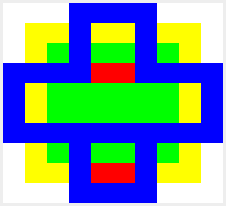 4
10
8
42
[Speaker Notes: is there life beyond math?

fundamentally, yes, there are more things than numbers -- there are LISTS of numbers!]
Solutions
"deQuiz"
pi = [3,1,4,1,5,9]
Q = [ 'pi', "isn't", [4,2] ]
message = 'You need parentheses for chemistry !'
Part 1
Part 2
6
5
3
'pi'
Q[0]
What are len(pi), len(Q), len(Q[1])
['pi']
Q[0:1]
pi[0:3]
What are
What slice of pi is [3,1,4]
'i'
Q[0][1]
'i'
Q[1][0]
What slice of pi is [3,4,5]
pi[0:5:2]
What slice of message is 'parent'
What is the difference between 

pi[0] * (pi[1] + pi[2])  

and   

pi[0] * (pi[1:2] + pi[2:3])
message[9:15]
15
Yeah cs!
What is  message[::5]
[1]
[4]
[1,4,1,4,1,4]
Mind Muddlers
How could you construct 'pint'  using only Q, slicing, indexing, and + ?
Q[0] + Q[1][2::2]
What is pi[pi[2]]?
How many nested pi's before pi[…pi[0]…] produces an error?
5
Solutions
"deQuiz"
pi = [3,1,4,1,5,9]
Q = [ 'pi', "isn't", [4,2] ]
message = 'You need parentheses for chemistry !'
Part 1
Part 2
6
5
3
'pi'
Q[0]
What are len(pi), len(Q), len(Q[1])
['pi']
Q[0:1]
pi[:3]
What are
What slice of pi is [3,1,4]
'i'
Q[0][1]
'i'
pi[-1:]
Q[1][0]
What slice of pi is [9]
What slice of pi is [3,4,5]
pi[:5:2]
What slice of message is 'parent'
What is the difference between 

pi[0] * (pi[1] + pi[2])  

and   

pi[0] * (pi[1:2] + pi[2:3])
message[9:15]
15
What is message[12:12]
'' - the empty string!
[1]
[4]
Yeah cs!
What is  message[::5]
[1,4,1,4,1,4]
Mind Muddlers
How could you construct 'pint'  using only Q, slicing, indexing, and + ?
Q[0] + Q[1][2::2]
What is pi[pi[2]]?
How many nested pi's before pi[…pi[0]…] produces an error?
5
What’s next?
[ -35, -24, -13, -2, 9, 20, 31 ]
[ 26250, 5250, 1050, 210 ]
4 lists
[ 90123241791111 , 93551622, 121074, 3111 ]
[ 2, 22, 222 ]
‘Guess how many characters this string has!’
2 strings
“Many years later, as he faced the firing squad, Colonel Aureliano Buendia was to remember that distant afternoon when his father took him to discover ice.”
Thinking like a machine
Thinking for a machine
len, max, min, sum
What’s next?  What does it mean?
Computers think in lists…
What you type in python:
L = [ 42, 3.14159, 'hi' ]
These square brackets tell python that you want a list.
What is happening behind the scenes:
42
3.14159
‘a really long string’
name: L[0]
type: int
LOC:  300
name: L[1]
type: float
LOC:  304
name: L[2]
type: string
LOC:  308
?
To a computer,  everything is a list.
What you type in python:
L = [ 42, 3.14159, 'a really long string' ]
These square brackets tell python that you want a list.
What is happening behind the scenes:
42
3.14159
‘a really long string’
name: L[0]
type: int
LOC:  300
name: L[1]
type: float
LOC:  304
name: L[2]
type: string
LOC:  308
'a'
' '
'r'
'g'
Strings are lists too!
308
309
310
327
Data types
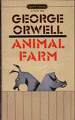 Python maintains data by type :
Not enough snakes for my taste…
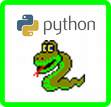 float
Numeric types
>>> type(3.14)
<type ‘float’>
long
int
>>> type(True)
<type ‘bool’>
bool
>>> type(‘writer’)
<type ‘str’>
Sequence types
list
str
?
( tuple )
>>> type([1,2,3])
<type ‘list’>
[Speaker Notes: python as a rather orwellian overlord…]
str(ing)ing us along
typing strings from scratch
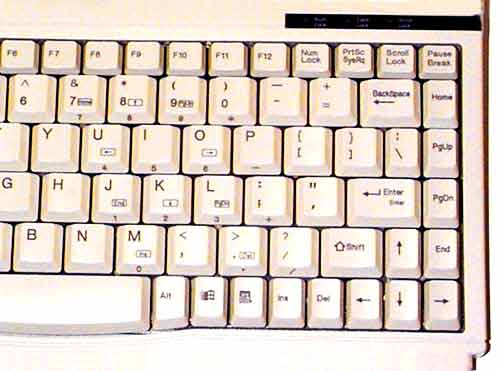 "double quotes"
'single quotes'
triple-quoted strings allow line breaks…
"""
   triple
   double 
   quotes!
"""
'''triple
   single 
   quotes!'''
Give me a (line) break!
Why two types of quote character?
'something's wrong here!'
'something's wrong here!'
"but now we're all right…"
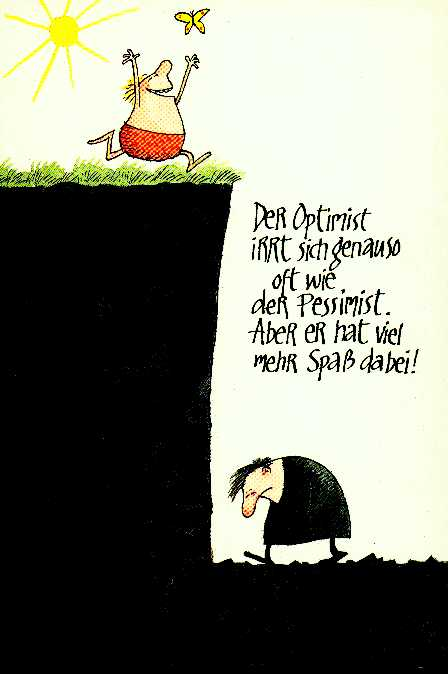 something appropriate… I hope!
This is all too relentlessly 
glass-half-full-ish!
[Speaker Notes: This is a very funny German cartoon and I have no idea at all  what it says. 
http://www.weisheiten-der-welt.de/pics/optimist-pessimist-normal.jpg]
I guess I'm the answer to nothing at all…
Hah! You think you got it bad… I'm the butt end of this slice!
- Indices
That's what you think…
s[ -42 : -5 : -1 ]
0
1
2
3
4
5
6
7
8
9
10
11
12
13
14
15
16
17
18
s = 'harvey mudd college'
-19
-17
-15
-13
-11
-9
-7
-5
-3
-1
-18
-16
-14
-12
-10
-8
-6
-4
-2
Negative indices count backwards from the end!
s[-1]
What do these return?
s[15:-1]
s[-7:1:-4]
can suit any mood…
[Speaker Notes: can mix and match negative and positive…]
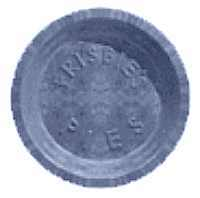 Skip-Slicing
if you don't want your neighbor to get any…
s = 'harvey mudd college'
0
1
2
3
4
5
6
7
8
9
10
11
12
13
14
15
16
17
18
s[ : : ]
skip-slices, returning a string subsequence
the third index is the stride length
it defaults to 1
I do this one…
s[1:5:2] returns
What slice returns
'doe'
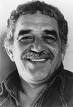 What does this slice return?
s[1::6]
I love this one.
Inside the machine…
What's happening in python:
x = 41
x = x + 1
What is happening behind the scenes:
Inside the machine…
What's happening in python:
x = 41
x = x + 1
What is happening behind the scenes:
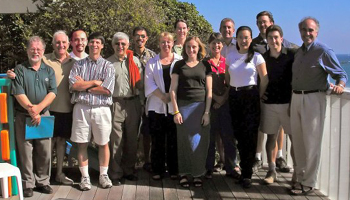 Happy Mathematicians!
coffee
CIS + Labs
Edwards
Macalister
Physicists and other parenthesis-needing individuals           (like chemists)
Pryne
Parsons
cool machines - drills, lathes, etc.
Map to CS Labs
more cool, keyboardless machines
CS Hallway
B102
B100
B105
CS Hallway
Big Beckman (B126)
Beckman B102, B105
Get your CS account.
Laptop OK, if you have wireless.
Olin (math, bio, CS)
CS 5 Notes
Picobot!
Python!
Prof. Stone!
for content questions:
Please email…
cs5help@cs.hmc.edu
for administration:
stone@cs.hmc.edu
dodds@cs.hmc.edu
[Speaker Notes: thinking like a machine -- why??

thinking for a machine]
The amount of data created per year (rough!)
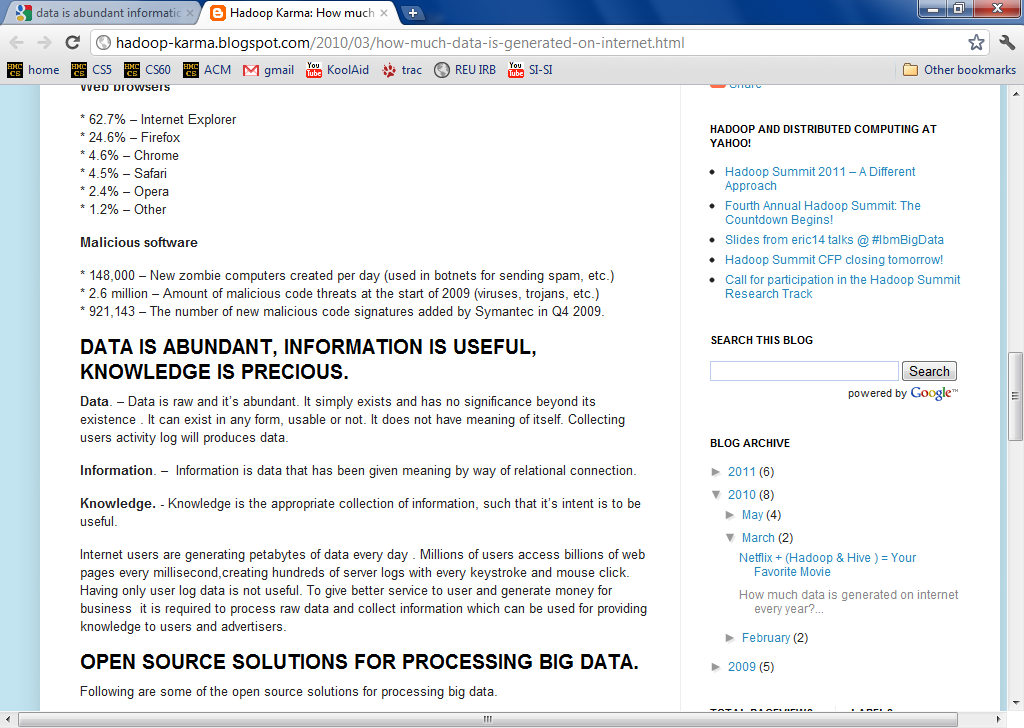 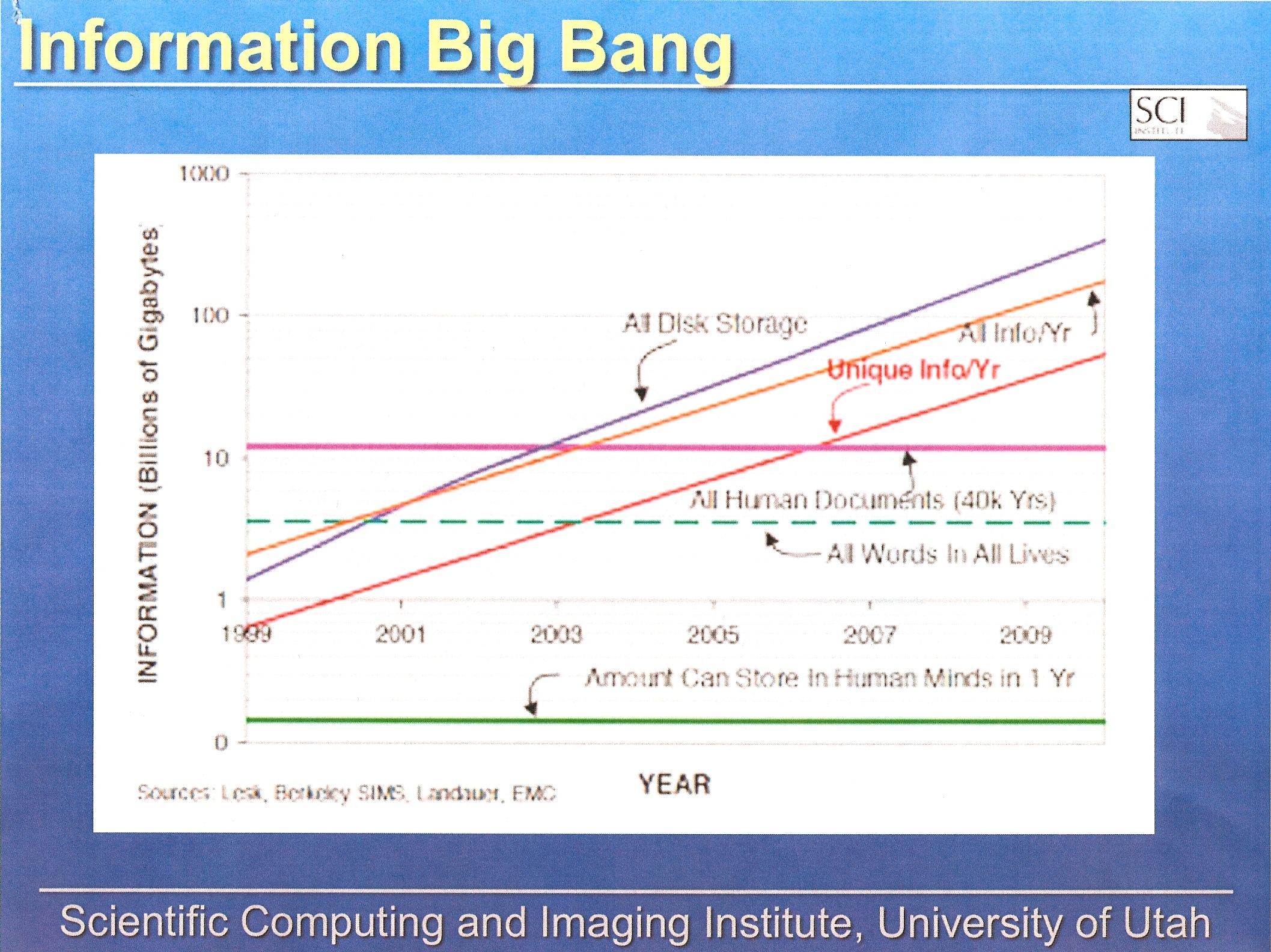 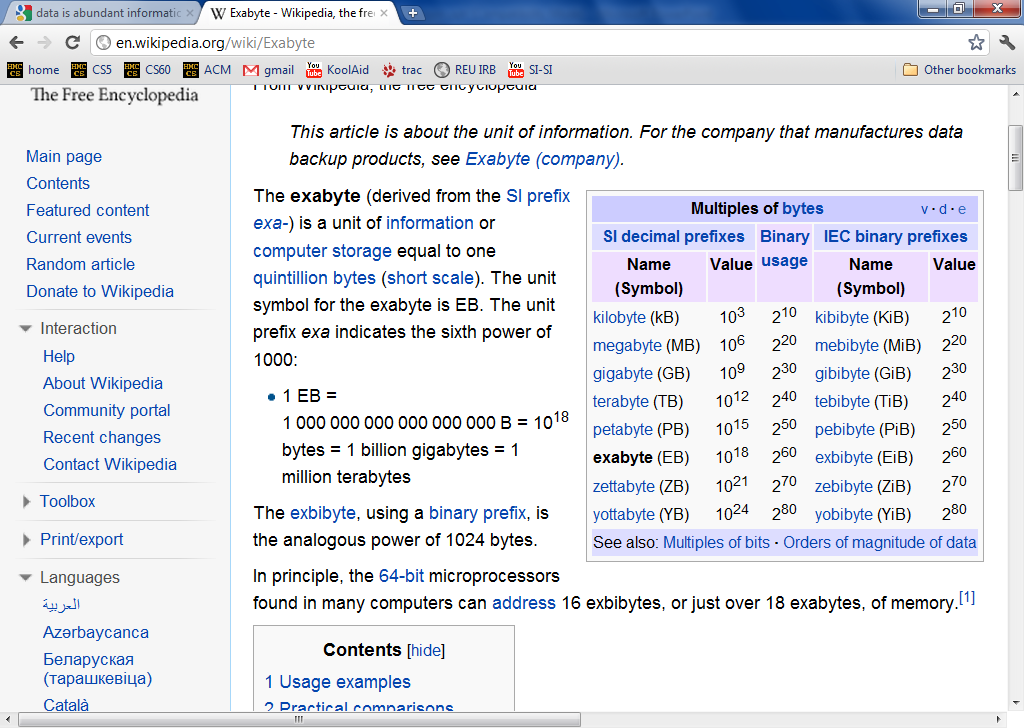 (exabytes)
What type is this data?
[Speaker Notes: thinking like a machine -- why??

thinking for a machine]